數位化論文典藏聯盟
Digital Dissertation Consortium
Apr. 2021
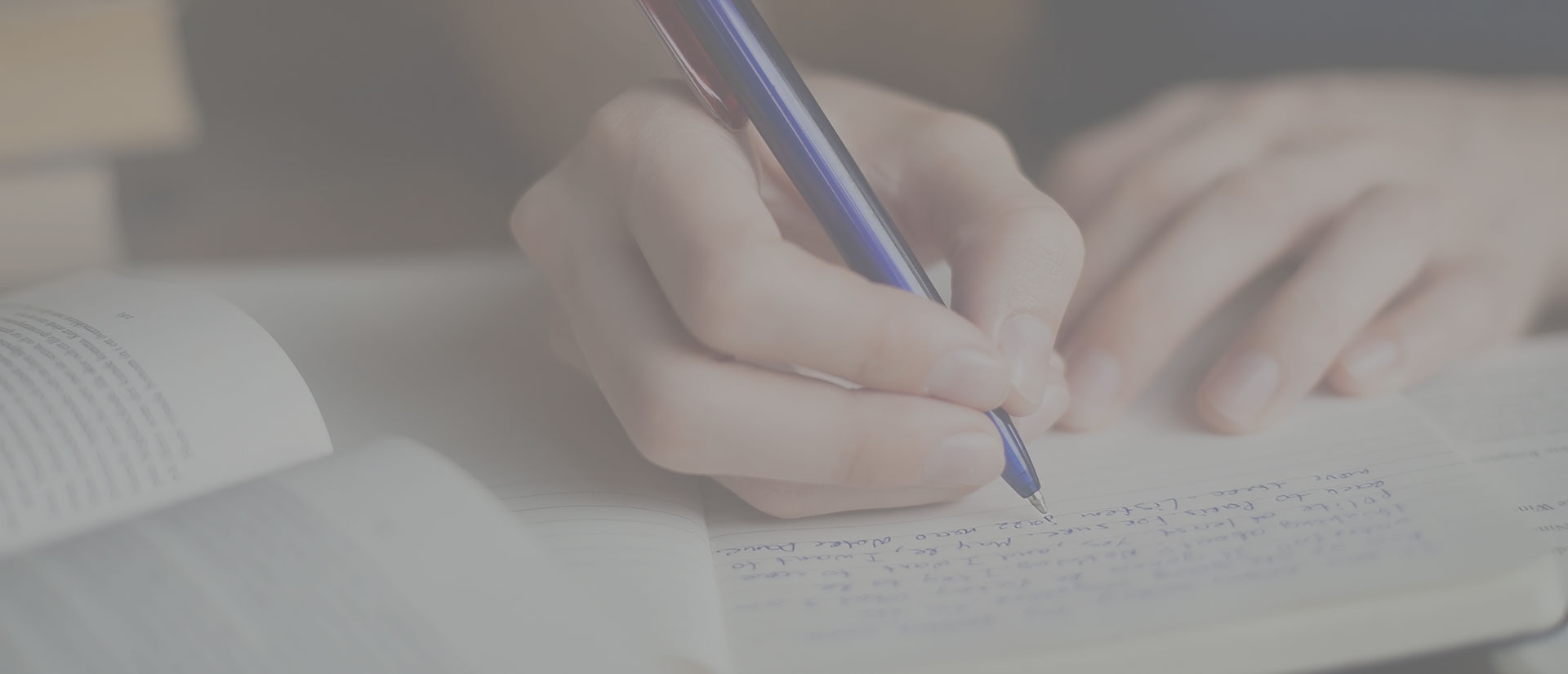 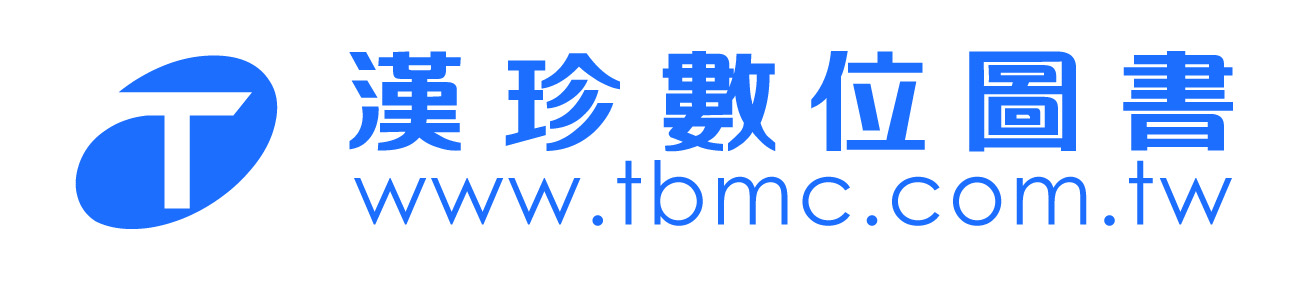 目錄
關於數位化論文典藏聯盟(DDC)
CONTENTS
About 、關於PQDT、資料庫特色
平台介紹
新功能、新舊平台比較
01
資料庫介紹
關於數位化論文典藏聯盟(DDC)、PQDT資料收錄、資料庫特色、新舊平台比較
關於數位化論文典藏聯盟(DDC)
數位化論文典藏聯盟(DDC)2001年成立迄今，已超過10個年頭，累積之全文論文篇數已達25萬篇以上，每年新增約10,000篇論文，涵蓋各學科領域，對於學位論文的撰寫，及研究文獻資料的蒐集，極有助益。
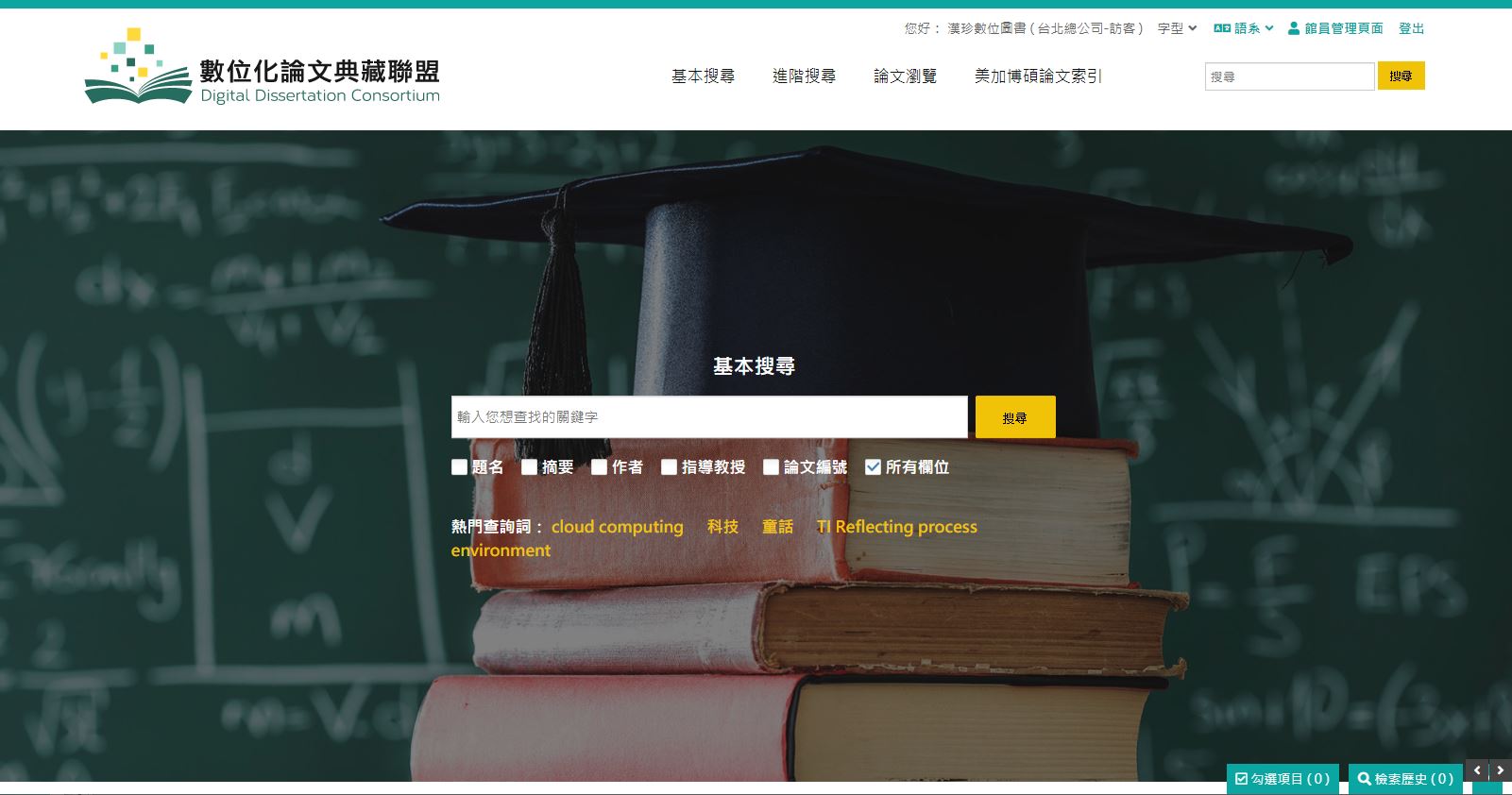 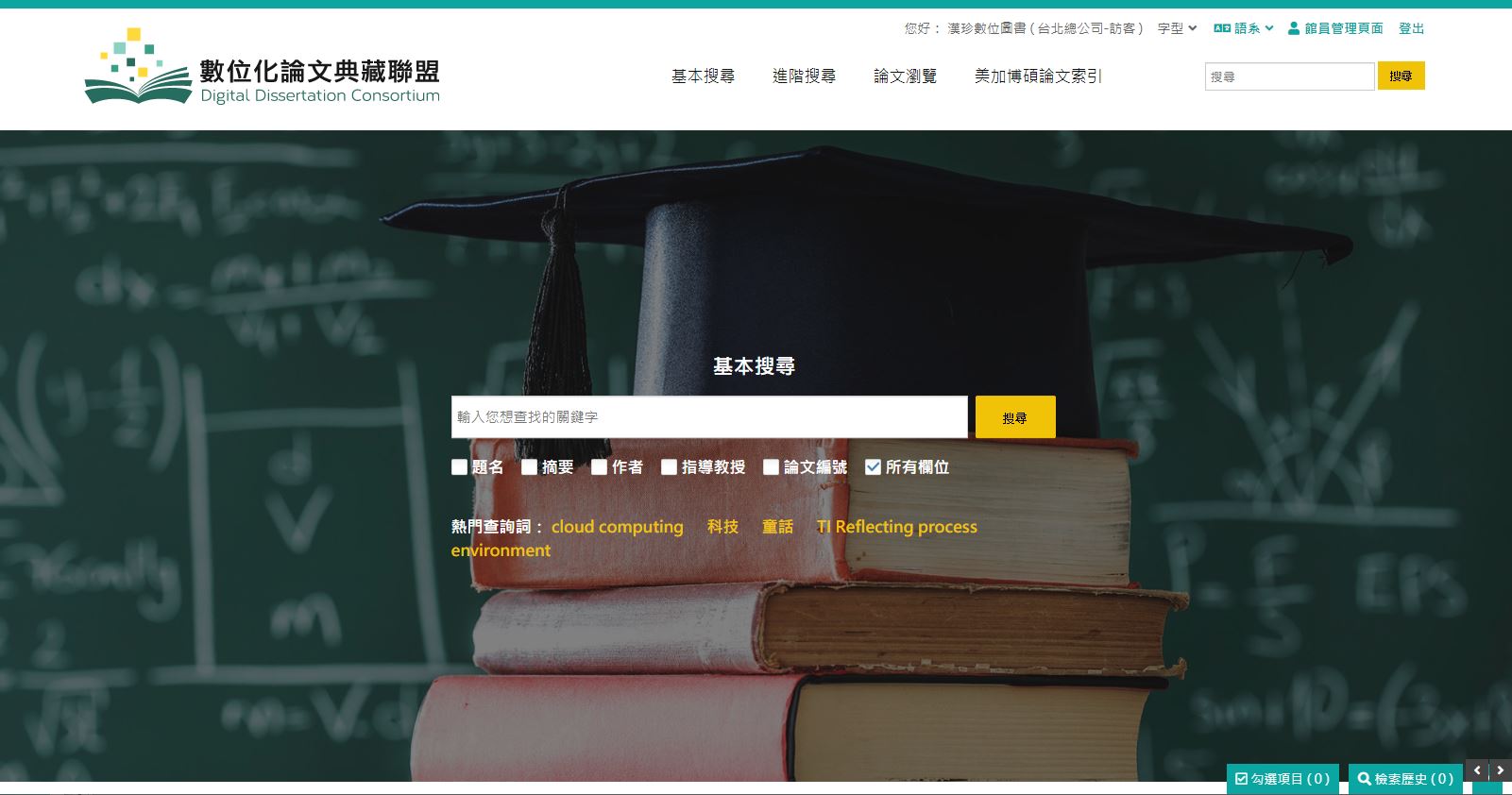 截至目前為止已有超過100所港、台高等教育單位成為會員
2021年會員購置基本數量
新會員：170本
舊會員：155本
共建共享模式：會員於參加年度期間，可使用聯盟內所有論文；若退出聯盟後，僅能使用其「參加年度期間」聯盟所訂購之論文，不得使用其「未參加年度」聯盟所購置之論文。
PQDT資料收錄
收錄1,000多所國際知名大專院校之博碩士論文索引及摘要，以美國和加拿大之論文為最大宗
收錄506+萬筆論文索摘，每年持續新增10萬筆索摘
多數1997年後發表之論文，提供前24頁預覽，方便讀者過濾所需內容
涵蓋主題：理、工、農、文、法、商等各類學科，特別有助於跨領域的研究
於 ProQuest 平台，可與期刊資料庫整合檢索，更容易掌握研究趨勢
Open Access 論文全文，現已經有3萬篇全文可以直接連結開啟閱讀
特色資源：中國大陸高校學位論文英文檢索摘要
PQDT特色資源: 中國大陸高校論文索摘
ProQuest 於 2012年6月起與中國高等教育文獻保障系統(China Academic Library & Information System, CALIS) 合作，收錄中國大陸超過100所高校學位論文英文索引摘要，目前已上線42萬多篇，並將每年新增新出版之中國博碩士論文摘要。
收錄主題
管理
電機
機械
電腦
經濟
工程
材料科學
大陸重點高校論文收錄篇數 (2020年9月之統計數字，依收錄數量排序)
資料庫特色
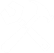 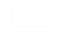 支援跨載具
平台介面改版
新增館員後台
後臺介面清楚明瞭
可查詢已購論文總數及類型
提供使用者推薦需求
資料分門別類
介面簡約清爽
精簡繁複功能
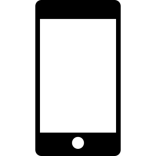 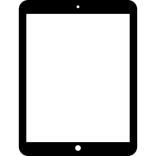 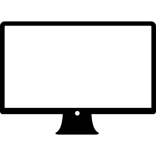 電腦
手機
平板
新舊平台比較
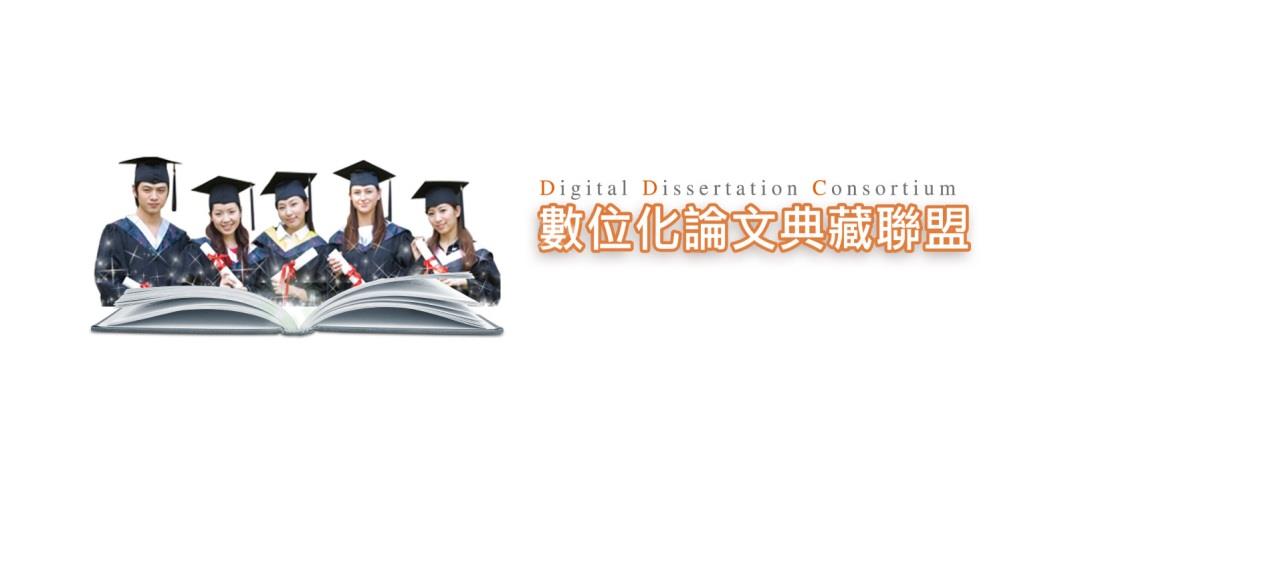 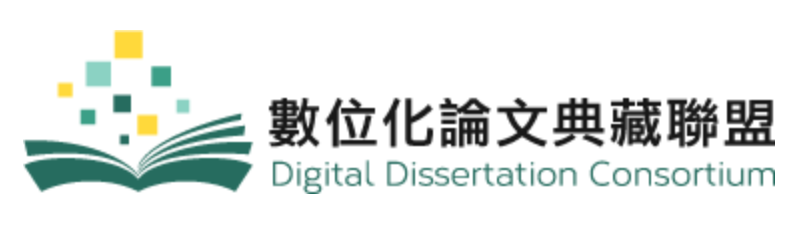 傳統型資料庫
平台排版繁雜
各載具畫面一致
所有功能全部嶄露於同個畫面
管理方只能透過廠商索取使用統計
介面設計簡約清爽
功能簡單明瞭
針對載具不同，而有不同編排方式
精簡繁複功能，簡單操作又快速
論文分類更詳細、精確
管理方可直接使用後台查看使用統計及推薦論文
02
平台操作說明
新版平台首頁、新功能
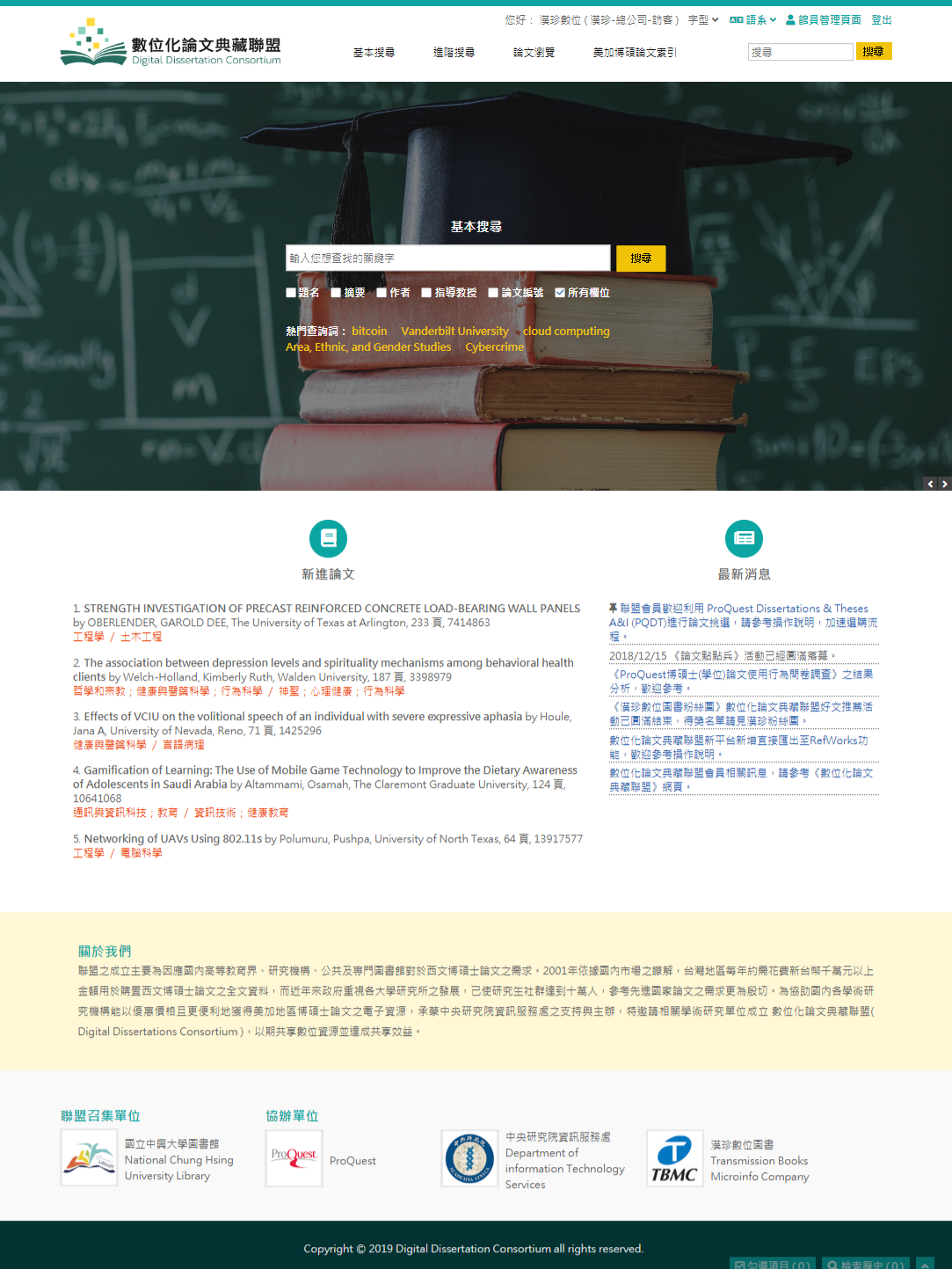 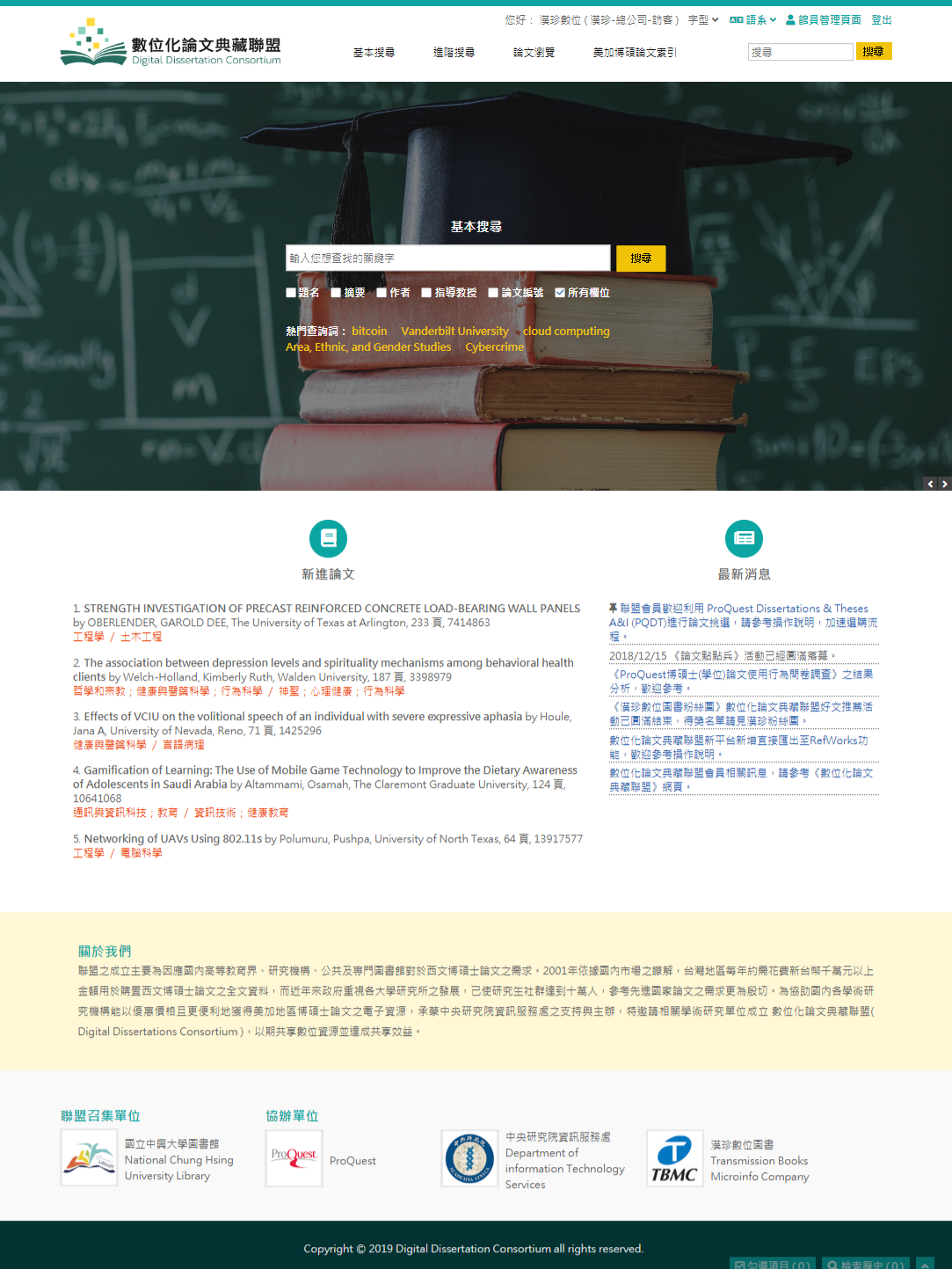 新版平台首頁
01
工具列選擇不同檢索方式
02
基本搜尋
輸入關鍵字，可針對檢索框搜尋題名、摘要、作者、指導教授、論文編號，或選所有欄位。新平台提供熱門查詢字。
04
03
05
最新論文
可直接查看最新上架論文
最新消息
DDC最新活動消息
字型、語系
可更改字型大小或選擇資料庫以中英文呈現
基本搜尋
可於首頁進行基本搜尋，或是進入基本搜尋查找論文
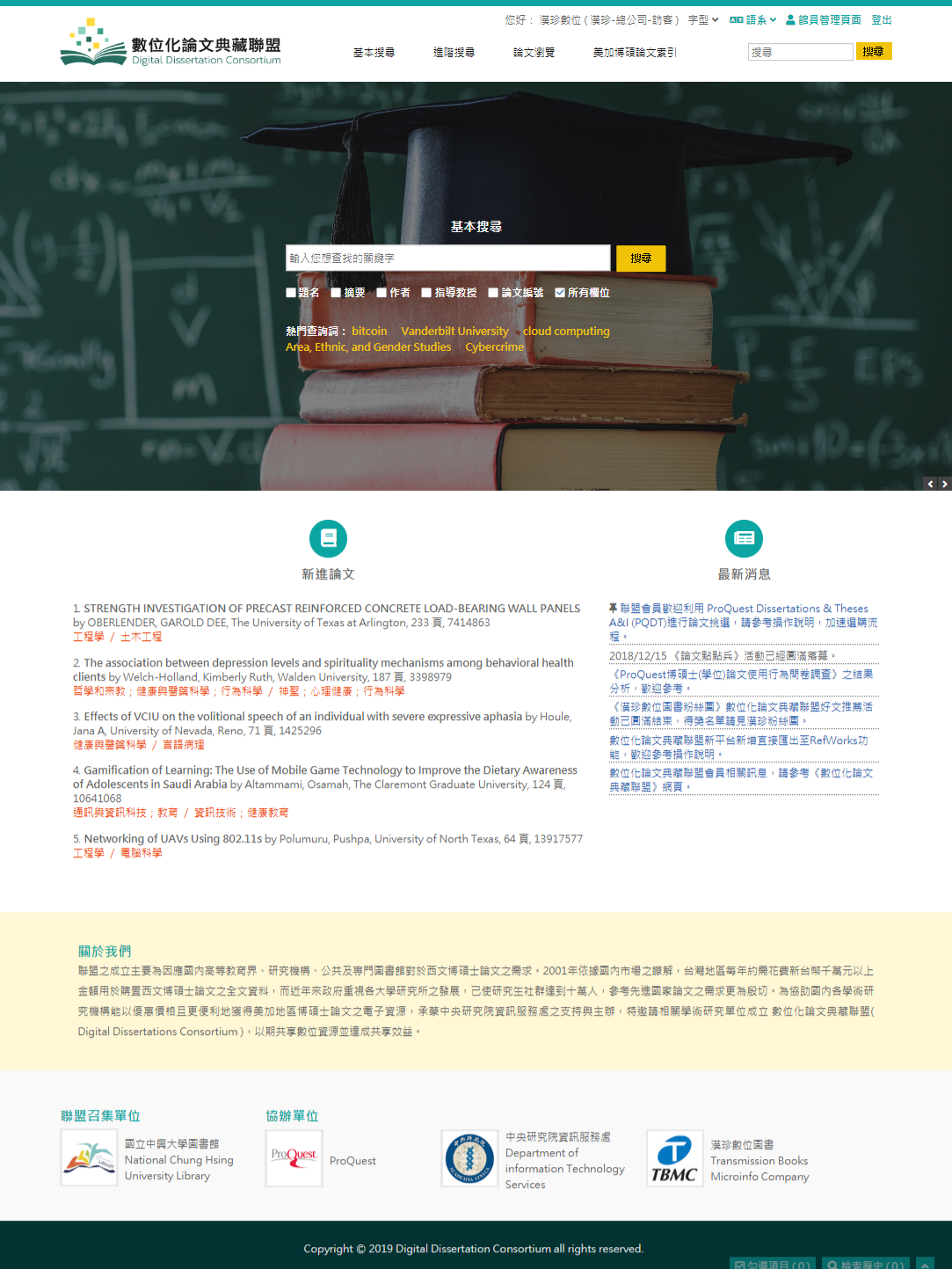 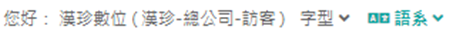 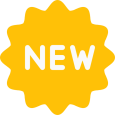 自動產生關鍵字
 使用者僅需鍵入幾個字母，系統將自動產生建議關鍵字，節省輸入關鍵字的時間
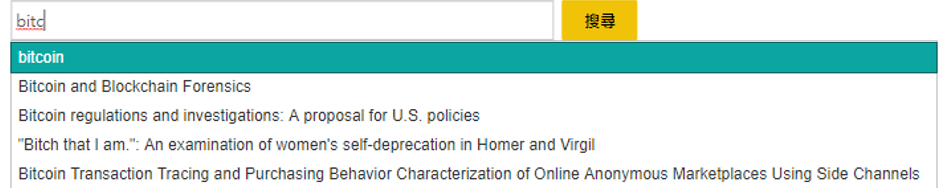 結合布林邏輯的進階檢索功能
進階搜尋
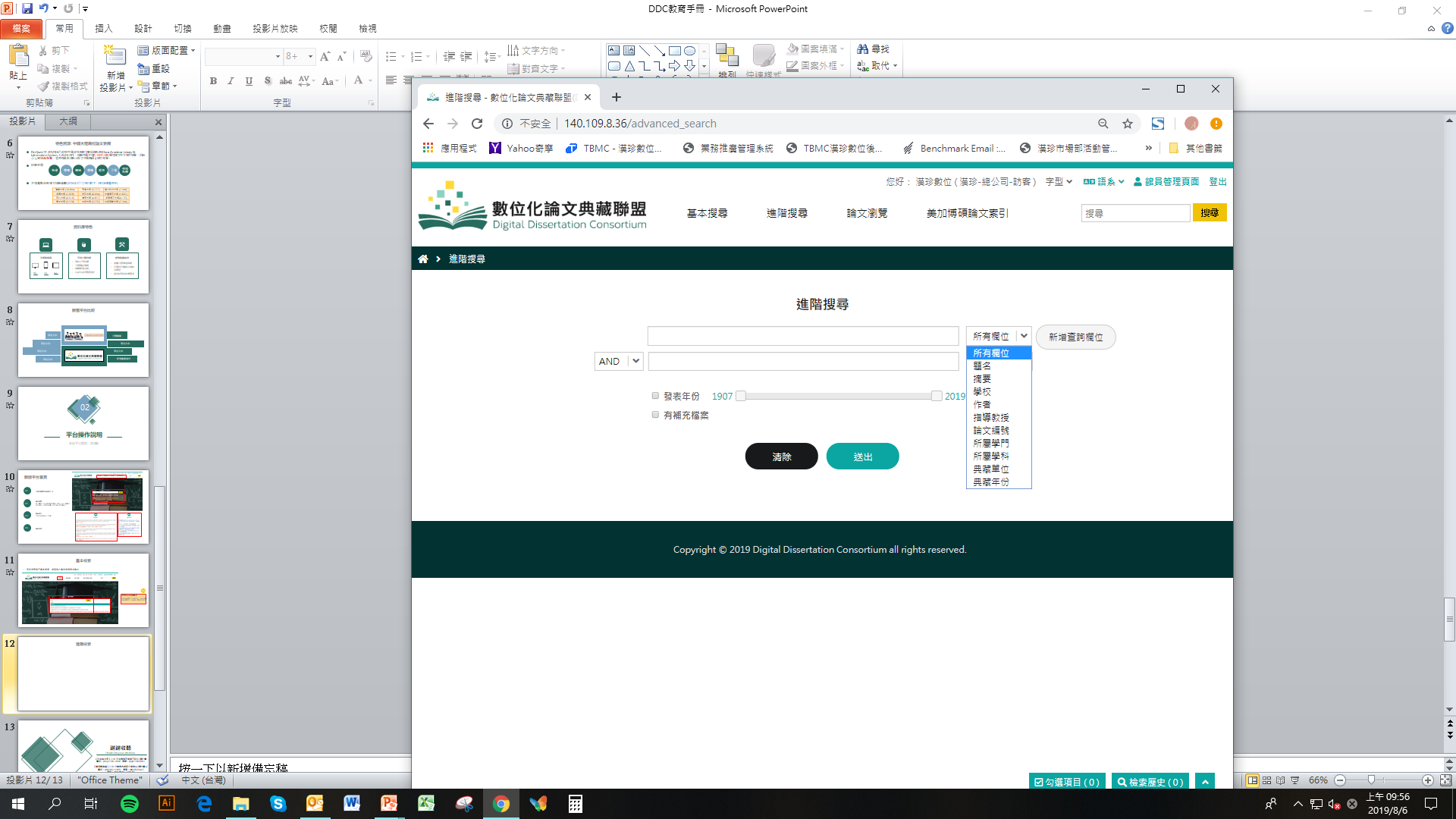 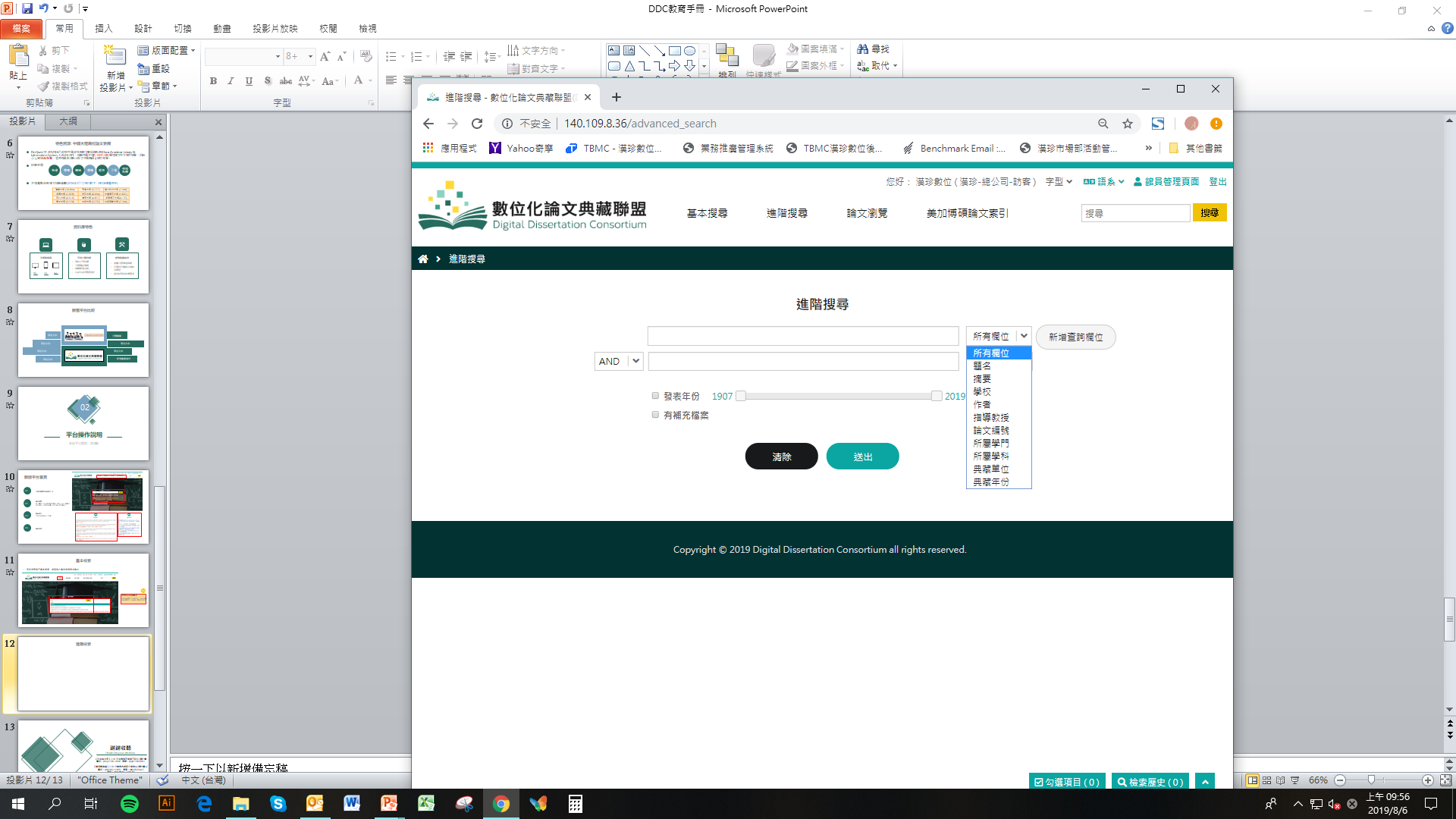 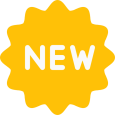 搜尋論文年代
利用卷軸式滾輪可限制年代範圍，以及可選擇是否內含補充檔案之論文
更多專為資料庫設計的欄位 
可限制日期範圍並尋找指導教授、學校、學科、學門、典藏單位
可同時選擇多個典藏單位
進階搜尋-典藏單位
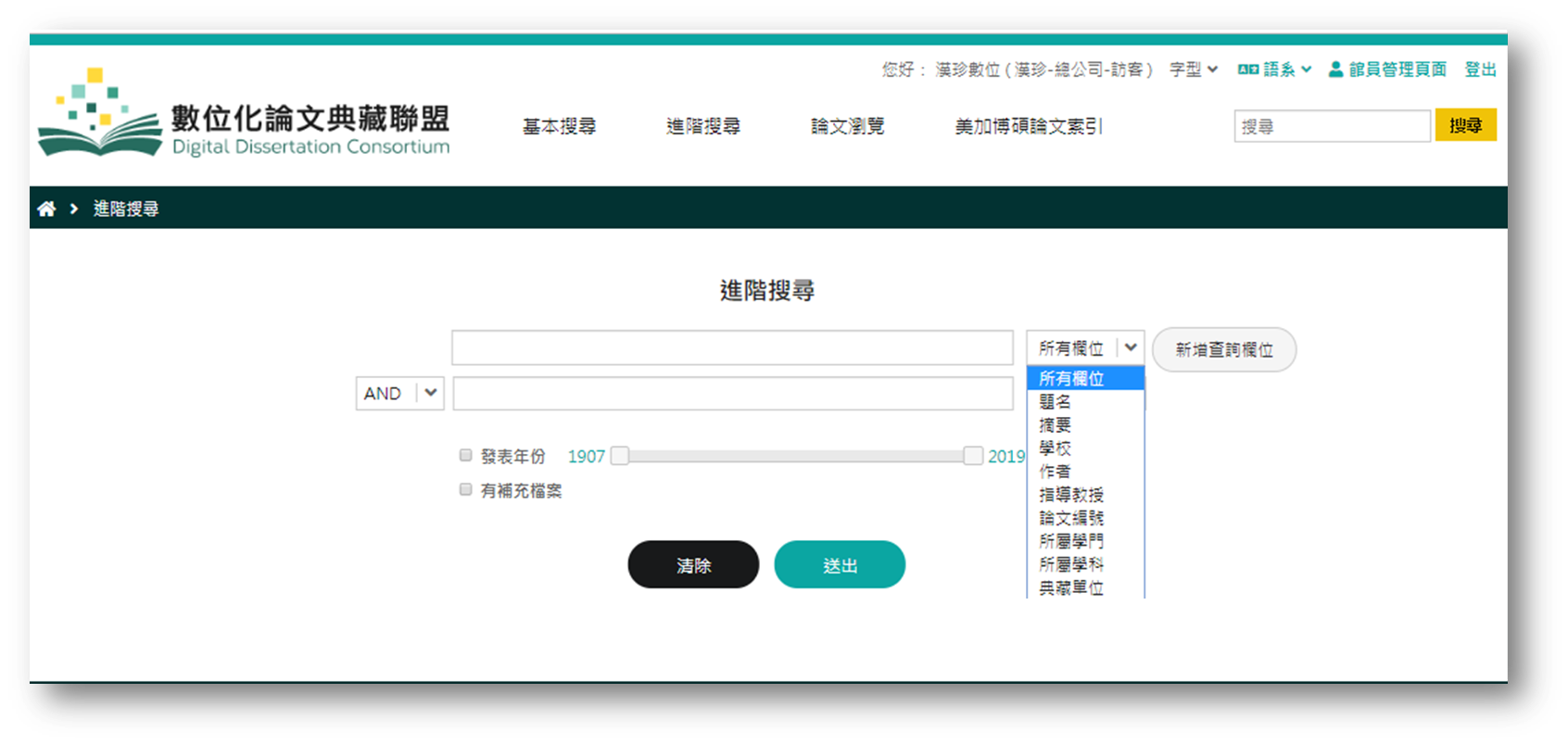 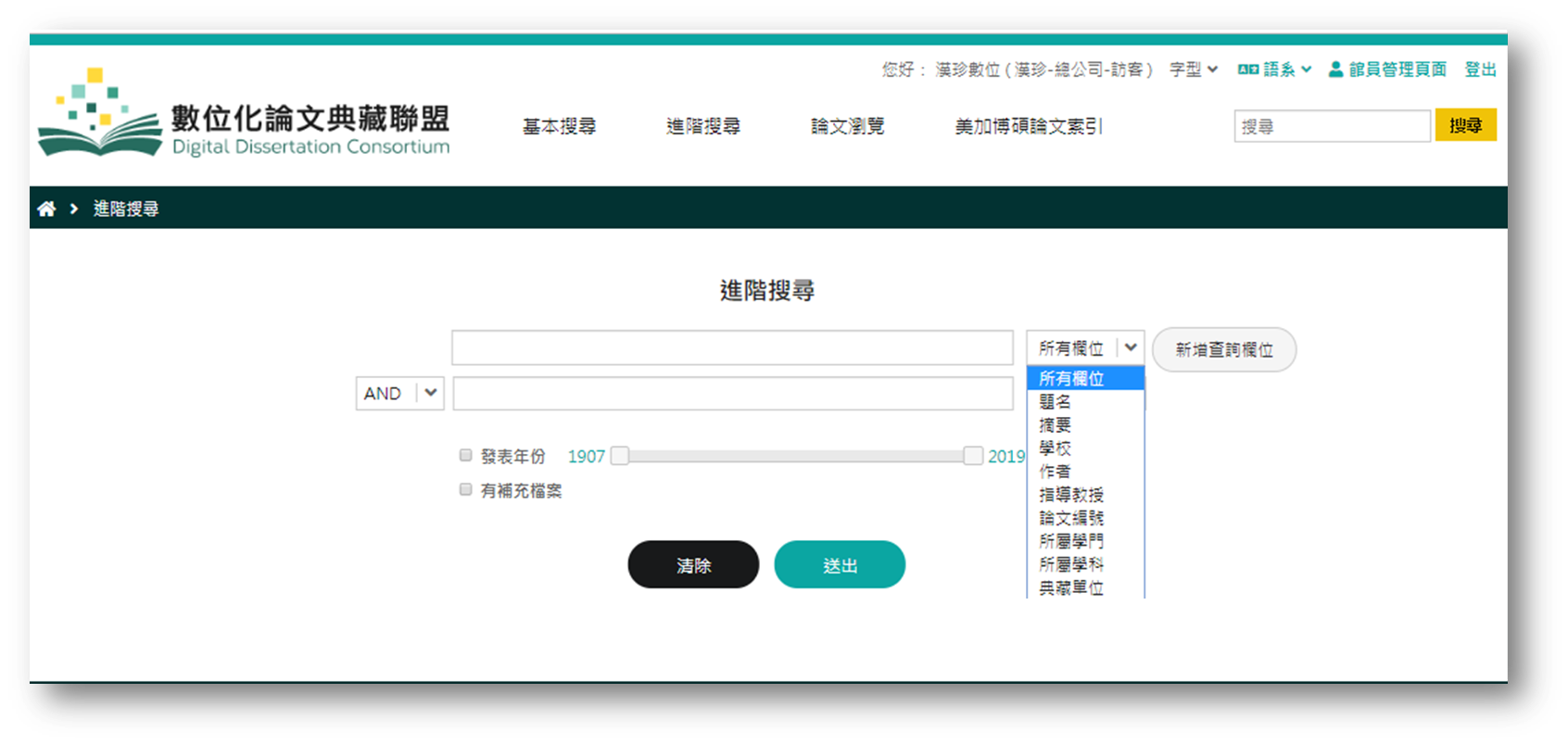 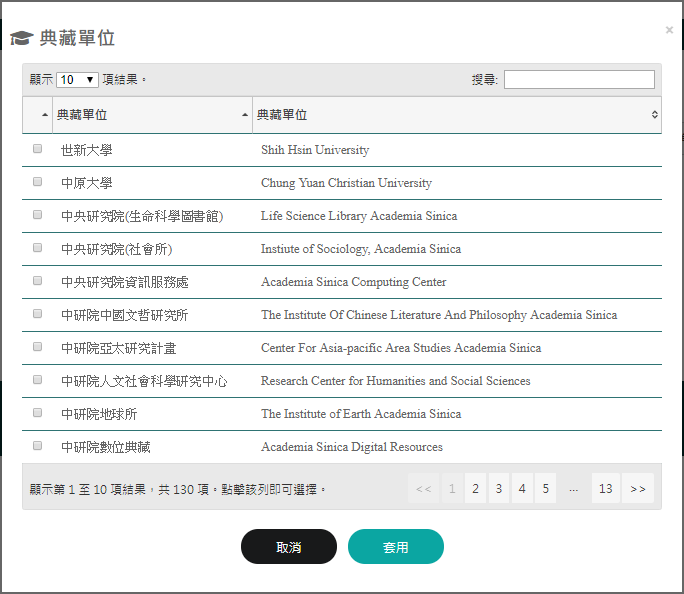 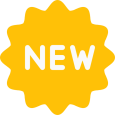 搜尋典藏單位
可直接於搜尋欄，輸入典藏單位關鍵字，中英文皆可。
於左方可縮小檢索範圍
可篩選論文出版學校、指導教授、作者、學門、學科、發布年份
依典藏單位搜尋結果-臺灣大學典藏之論文
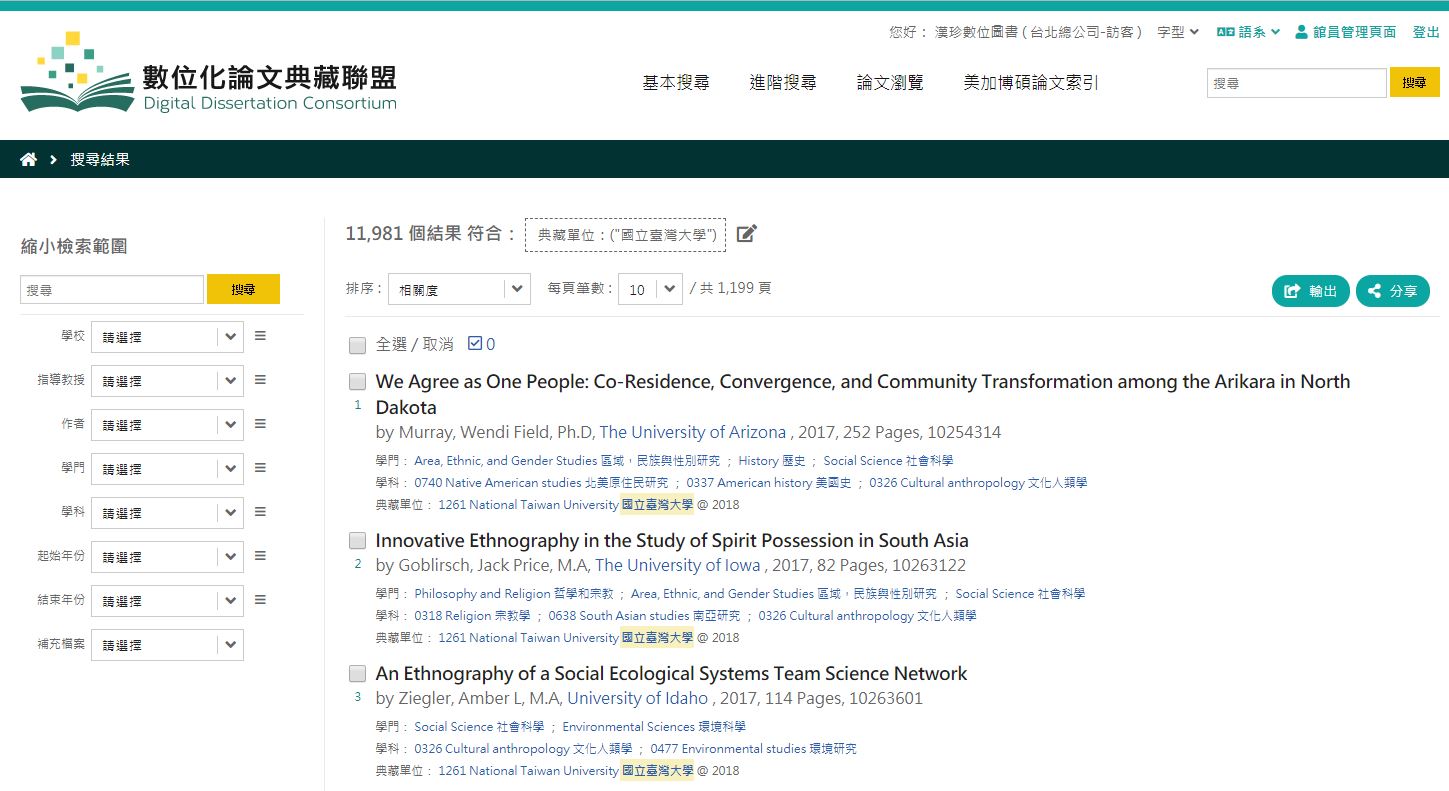 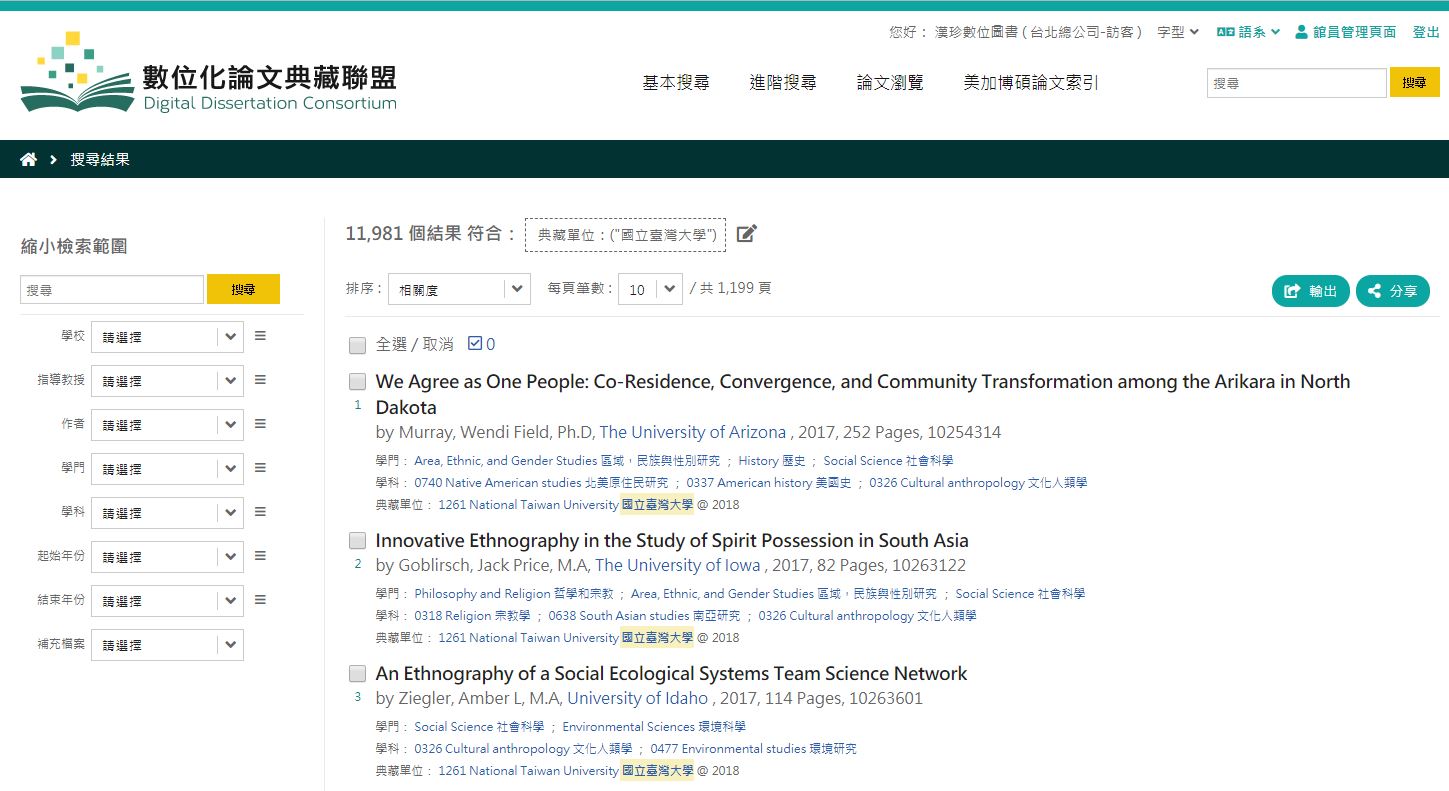 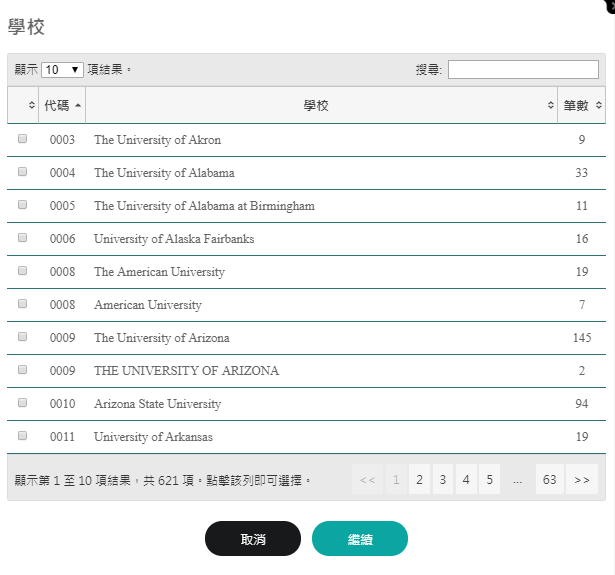 搜尋結果，臺灣大學典藏11,981篇論文
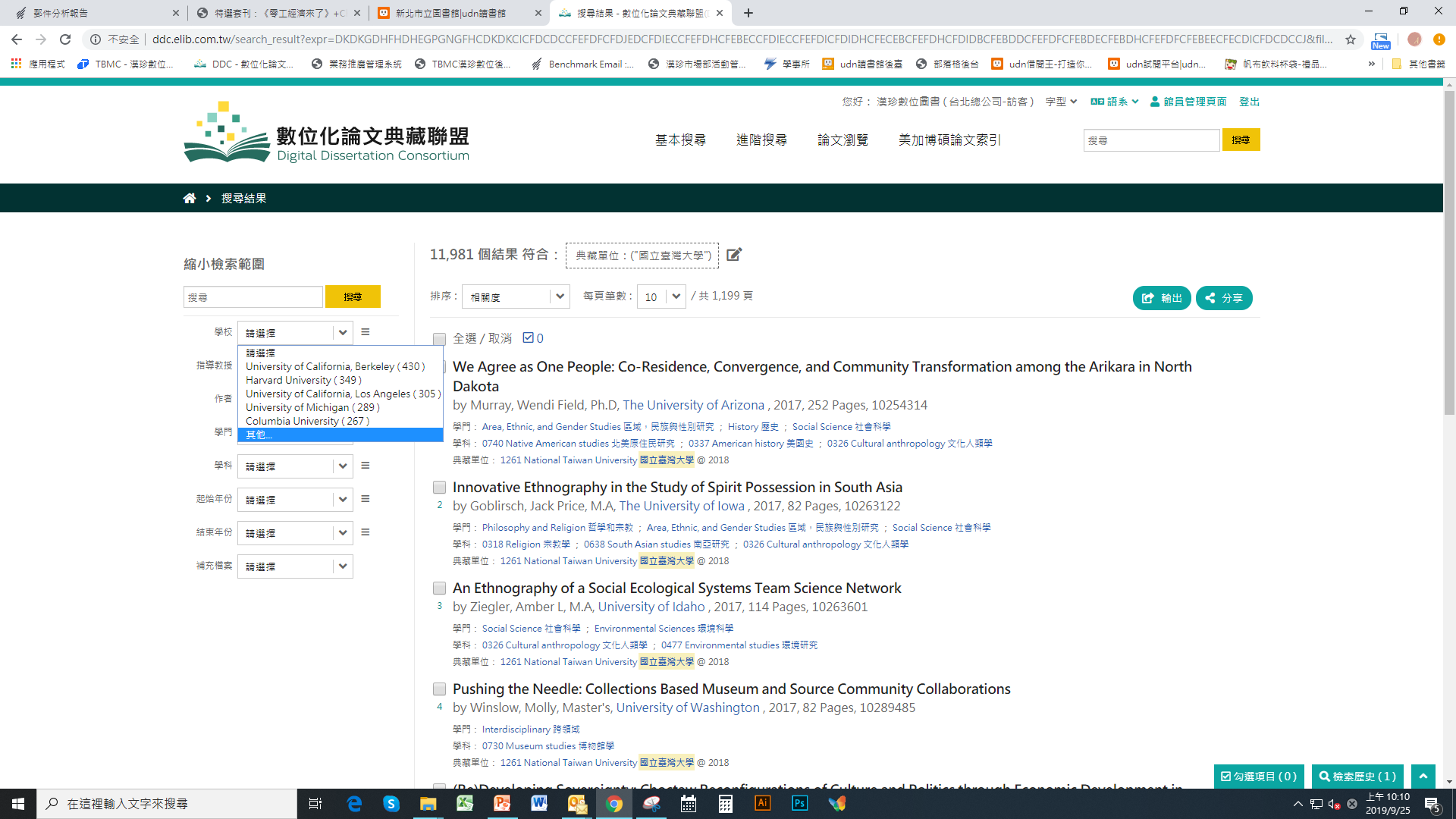 篩選欄位點選「其他」提供各項條件筆數
搜尋結果頁-輸出、引用、分享功能
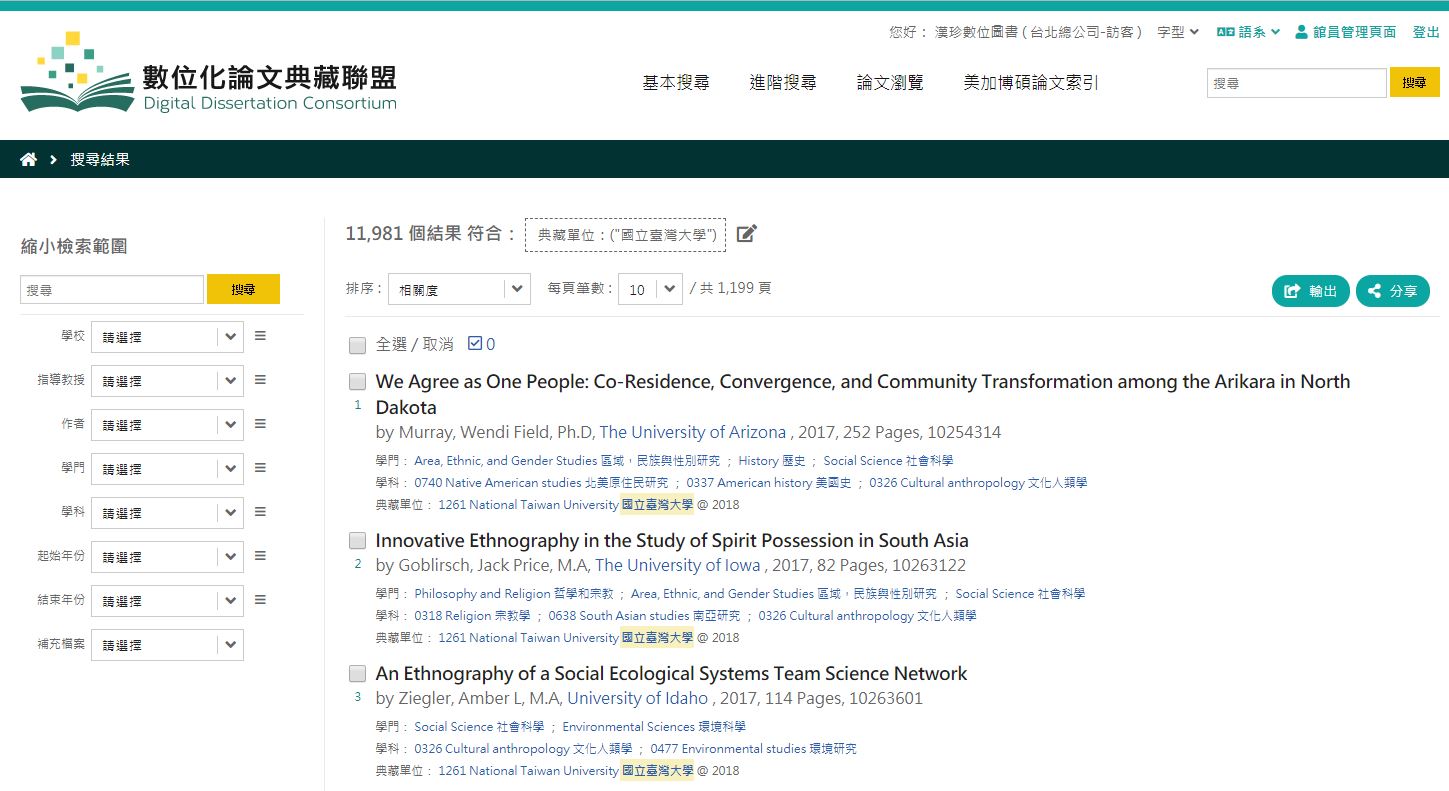 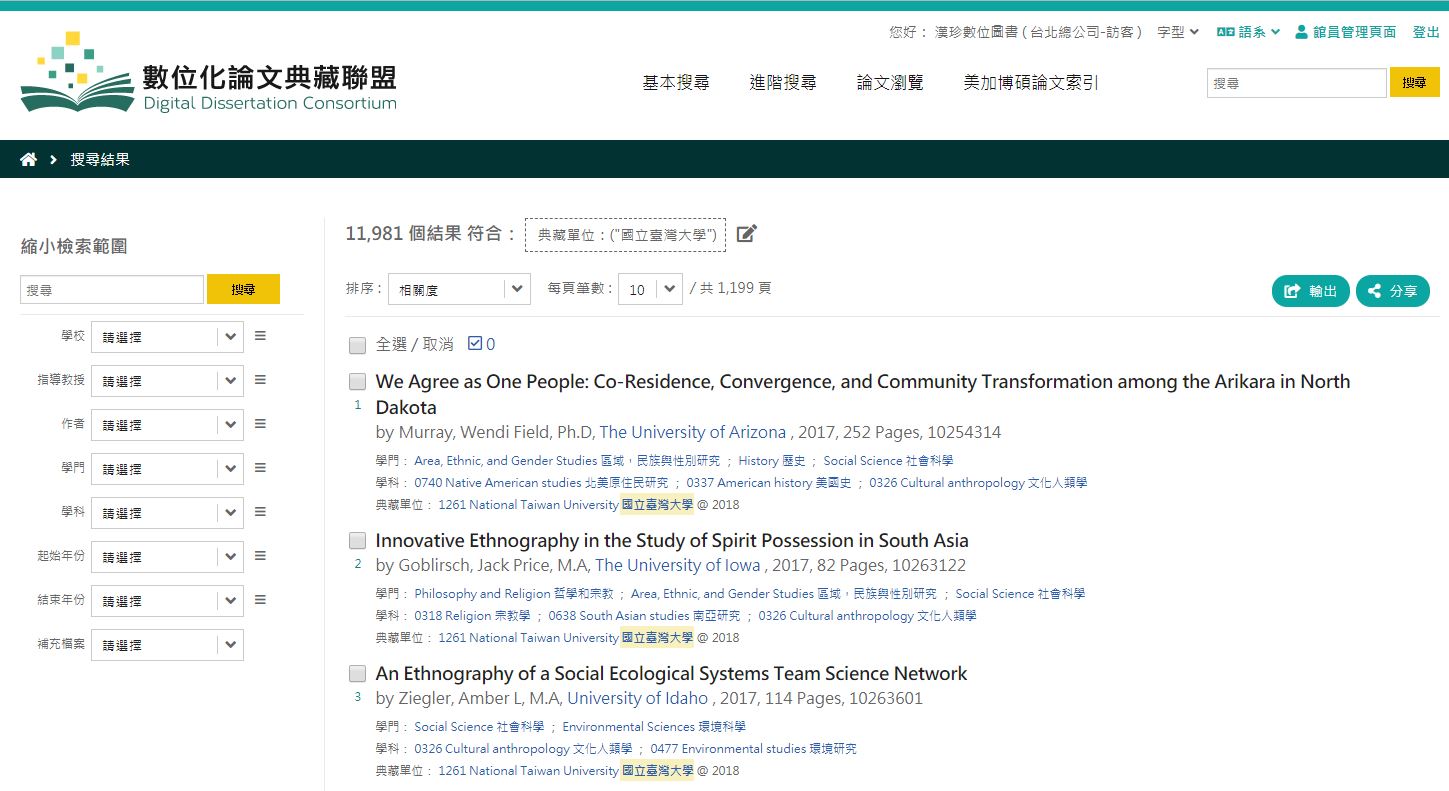 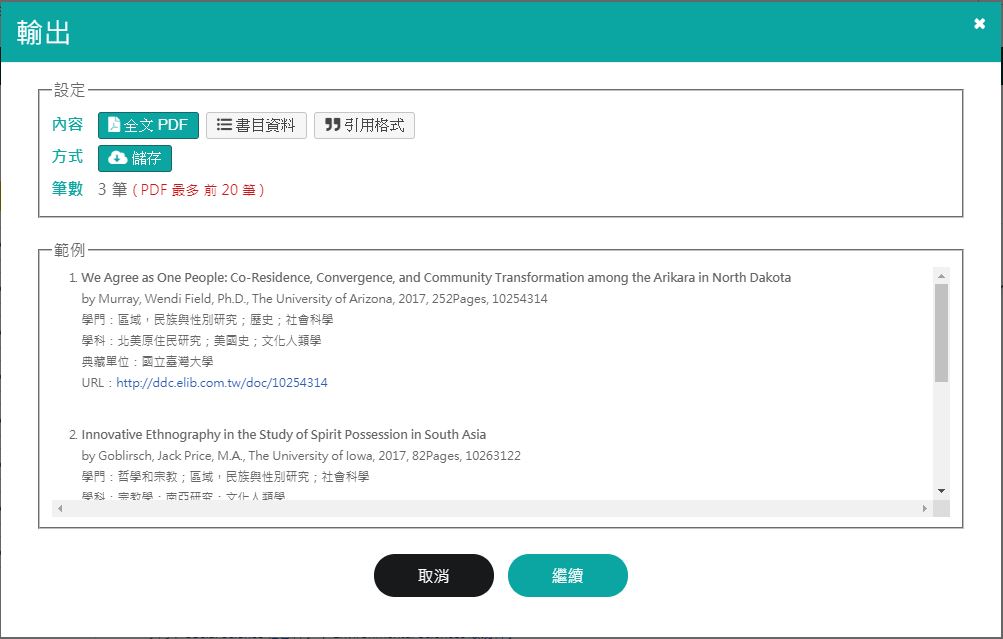 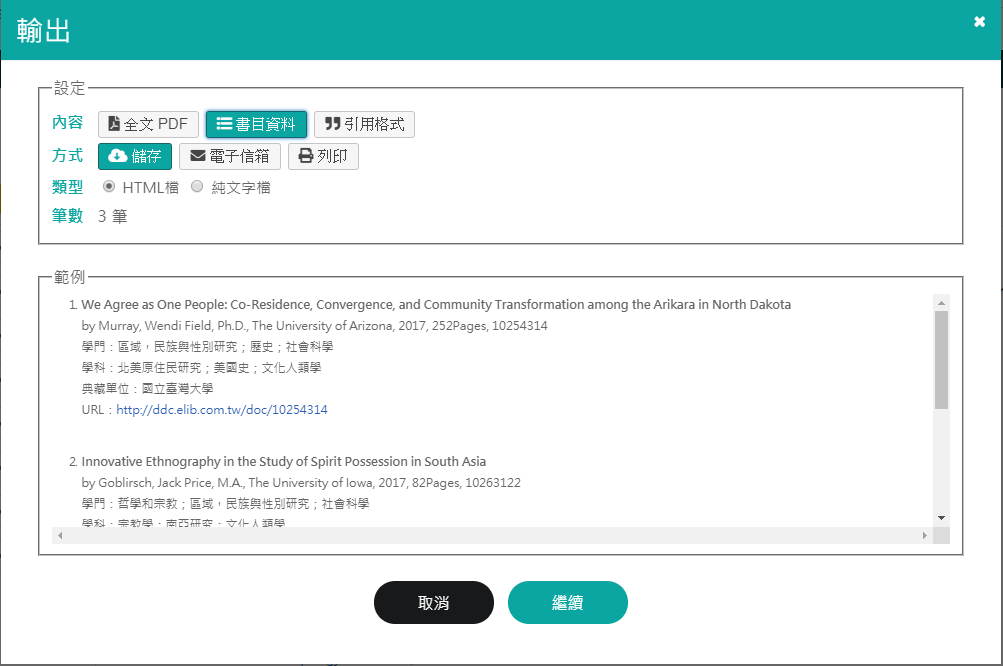 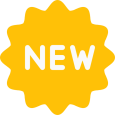 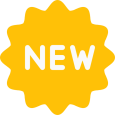 輸出、分享功能
可將所選擇的論文輸出及分享。
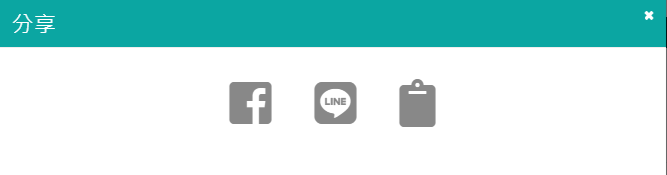 書目資料
提供所選擇論文的基本概要，可選擇下載、電子信箱或將資料列印。
全文輸出(批次下載20篇)
勾選出需要輸出論文，點選「輸出」即可下載所選取的論文全文PDF檔。
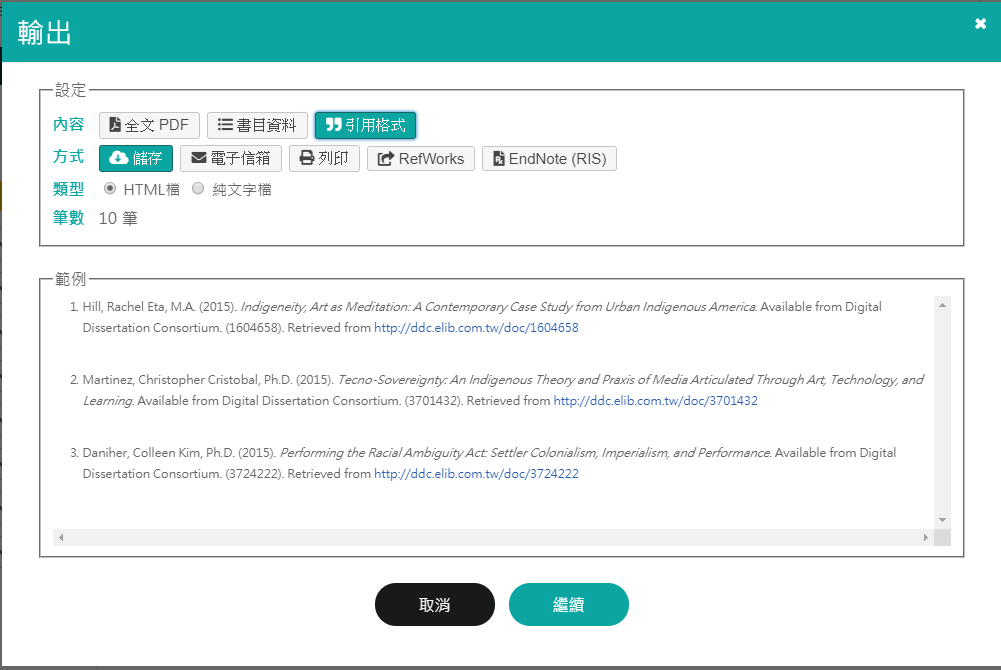 分享
Facebook、Line、複製連結，可分享搜尋頁面結果給他人。
引用格式(APA6)
可使用列印、信箱、儲存、RefWorks、EndNote(RIS)多種方式，匯出所選論文引述。
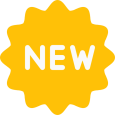 資料內容頁面
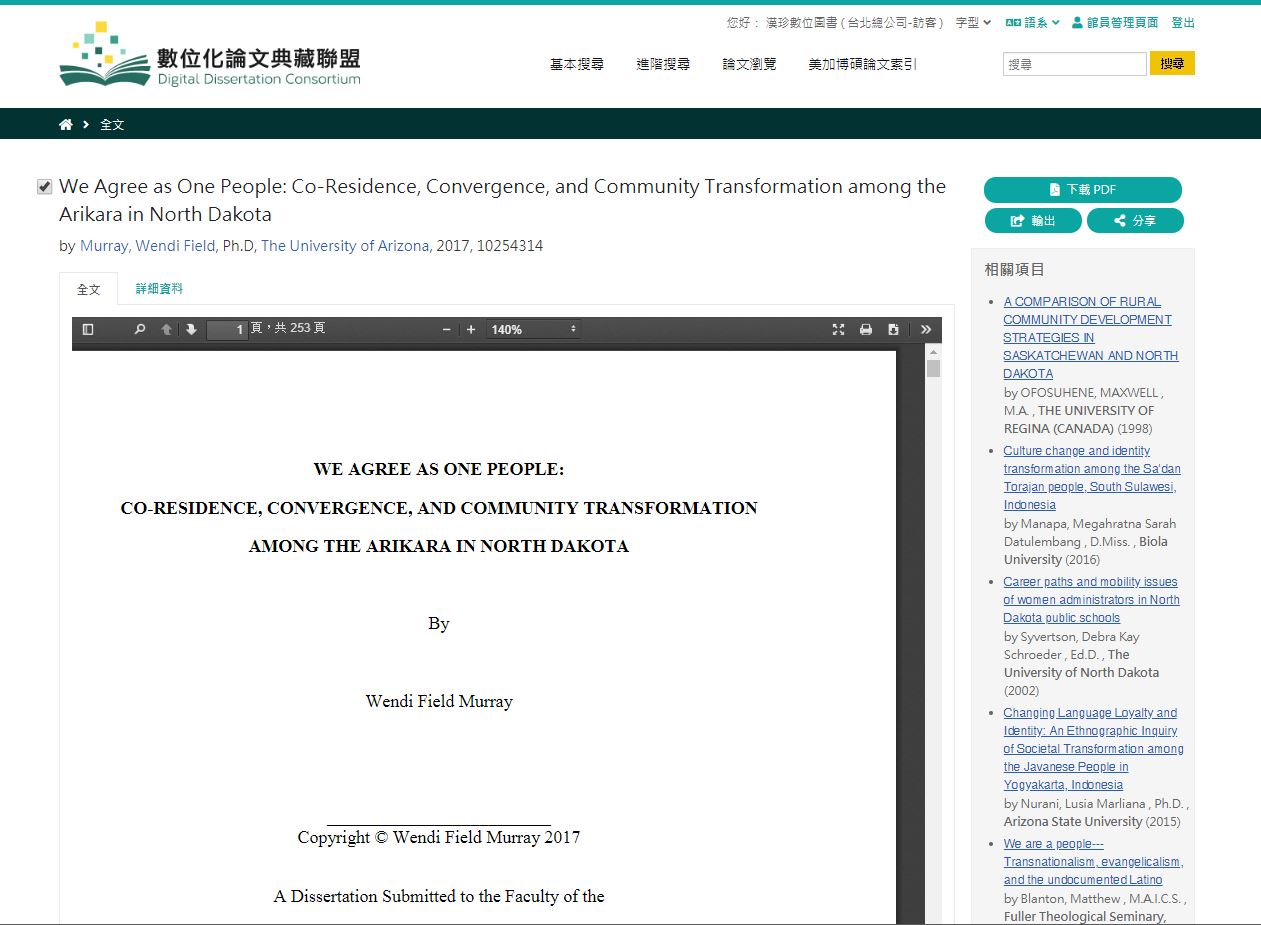 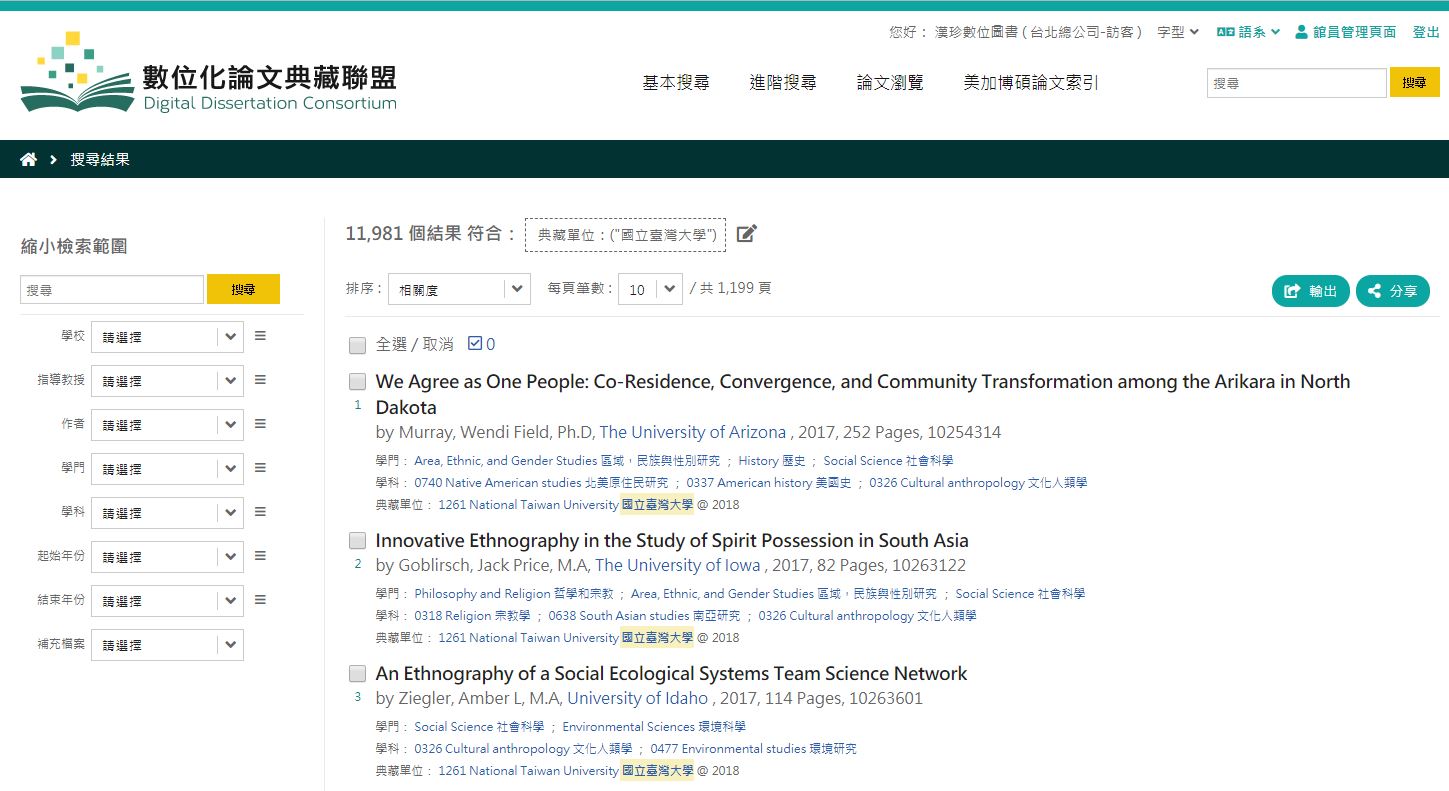 多種輸出格式
可直接瀏覽PDF全文
詳細資料提供論文相關資訊
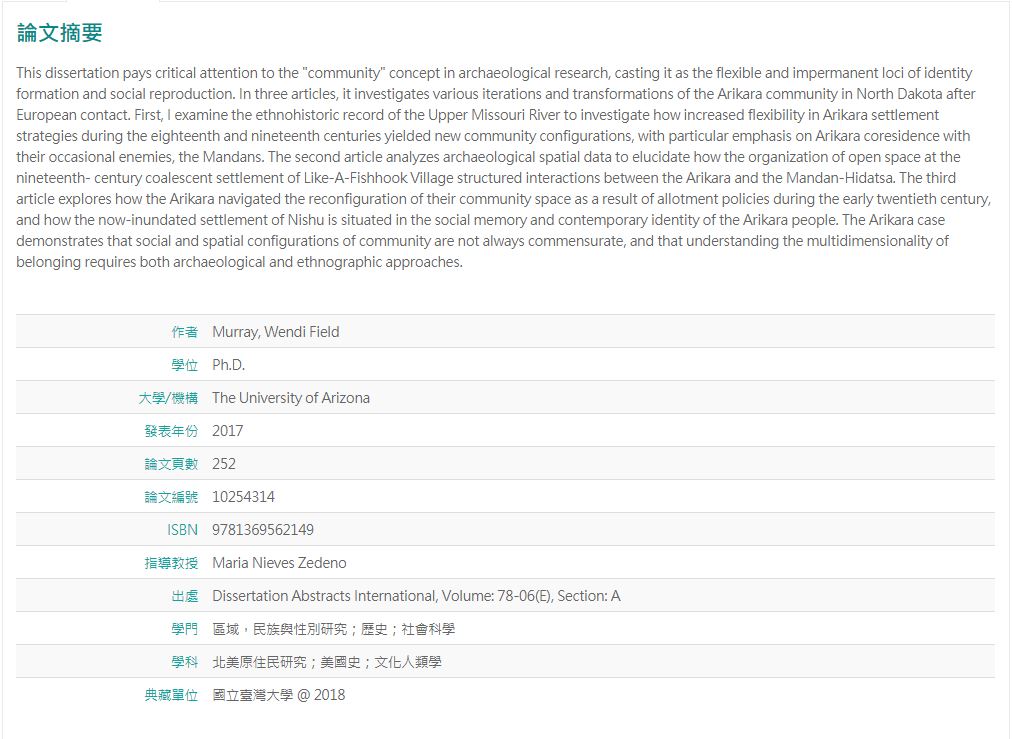 論文瀏覽-學門分類、瀏覽排行
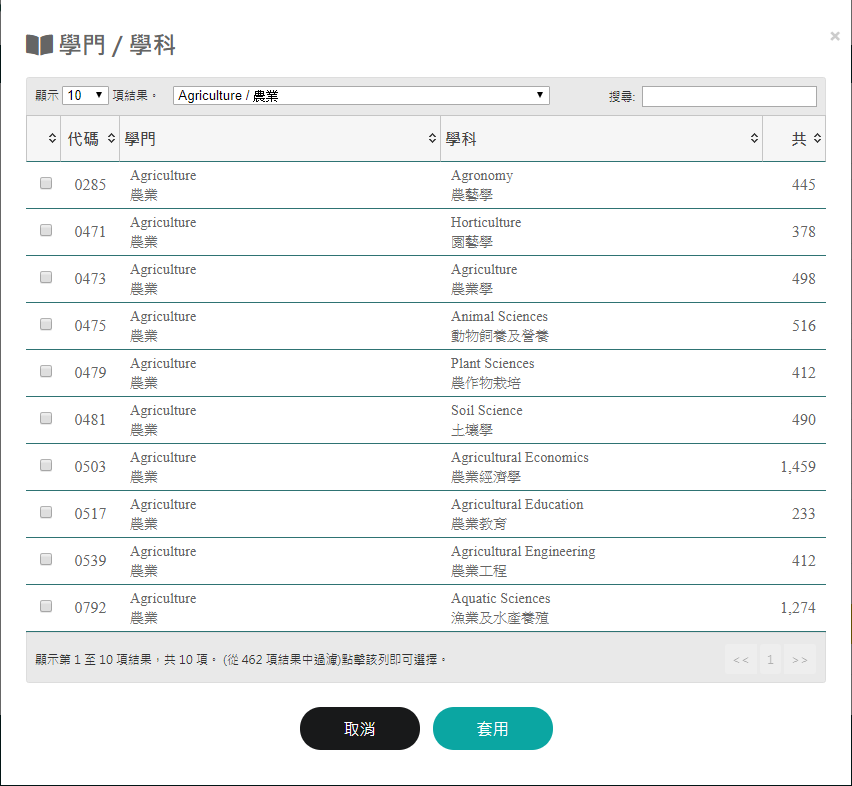 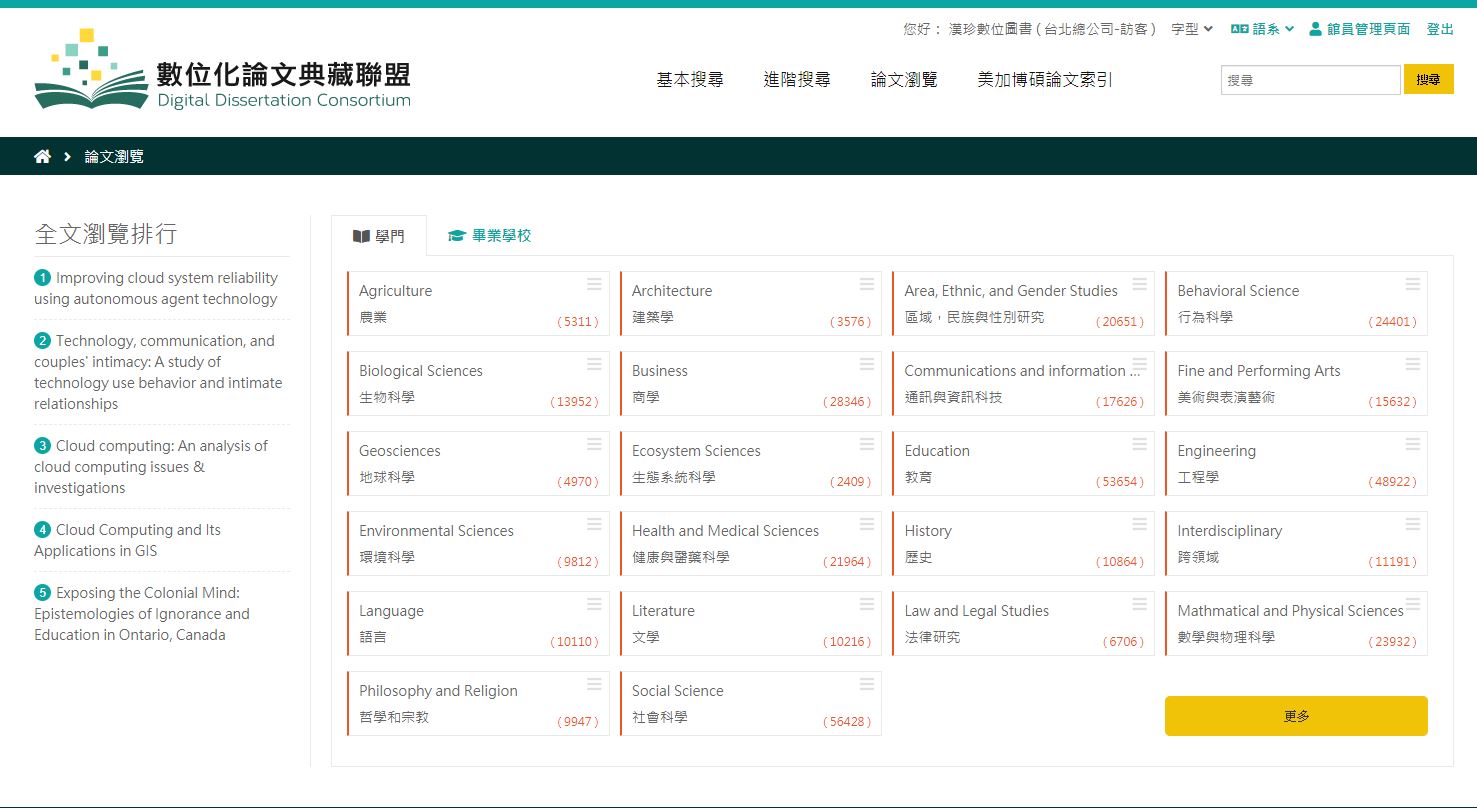 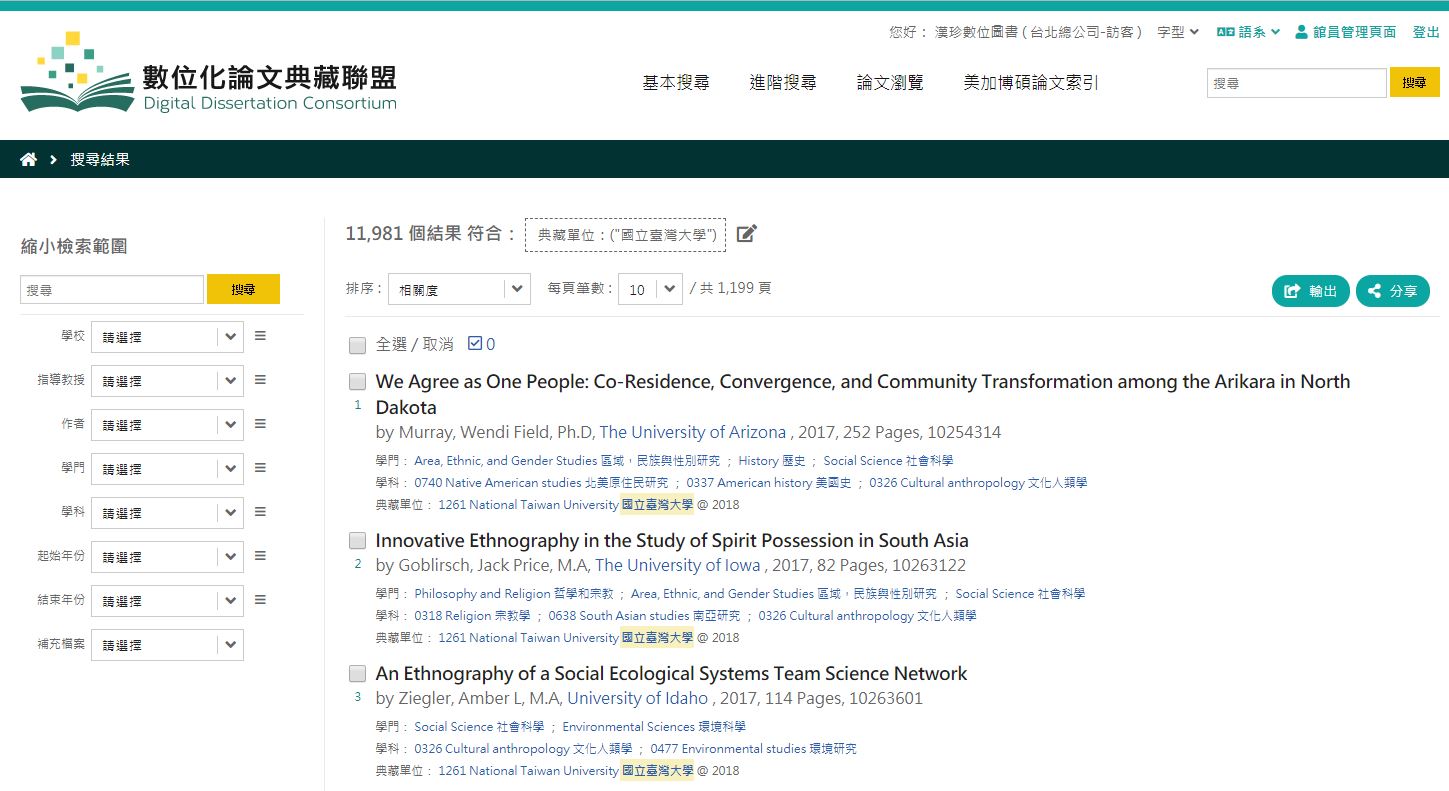 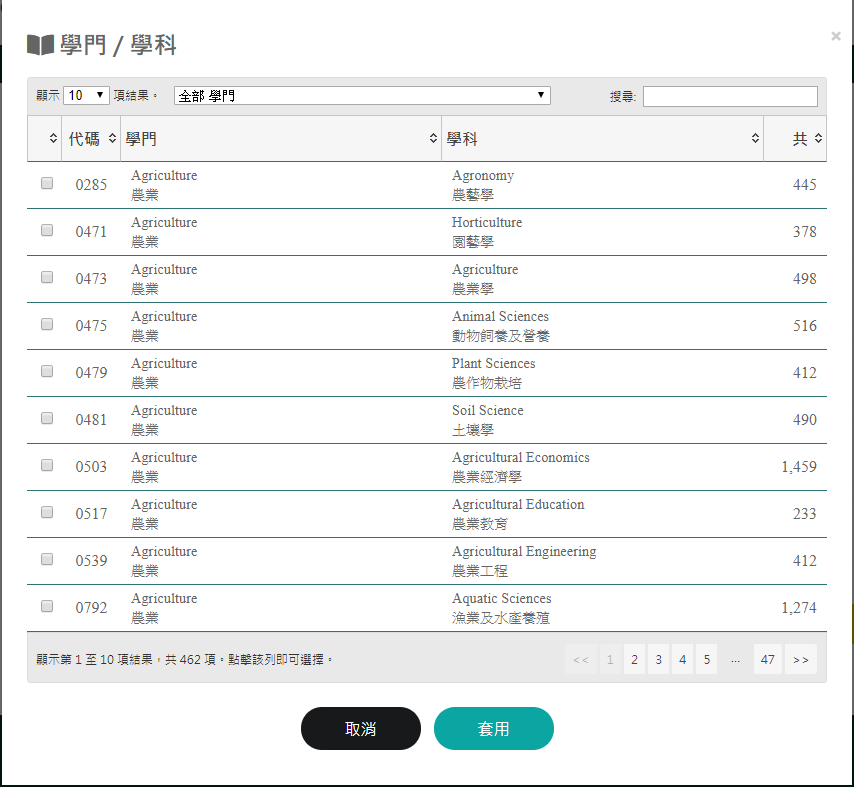 瀏覽各種學門所有論文
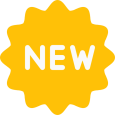 更多
可點選欲查看學門的「更多」符號，有更詳細的學科分類。
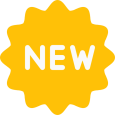 更多
點選更多及會出現所有學門的詳細學科可供挑選
提供資料庫前五名熱門瀏覽排行
搜尋結果，「農業學」相關論文為5,311篇
依學門搜尋結果-農業學之論文為例
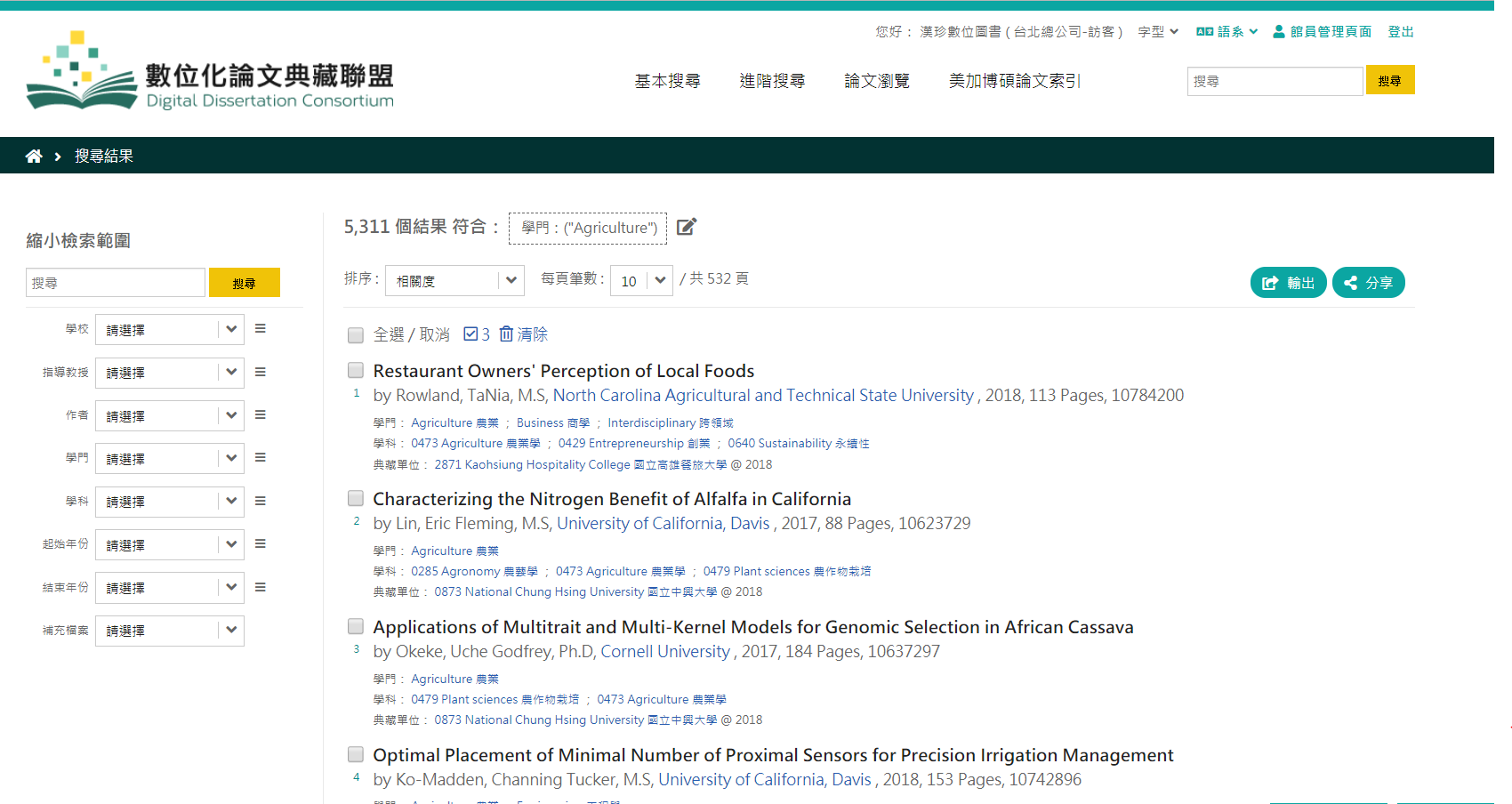 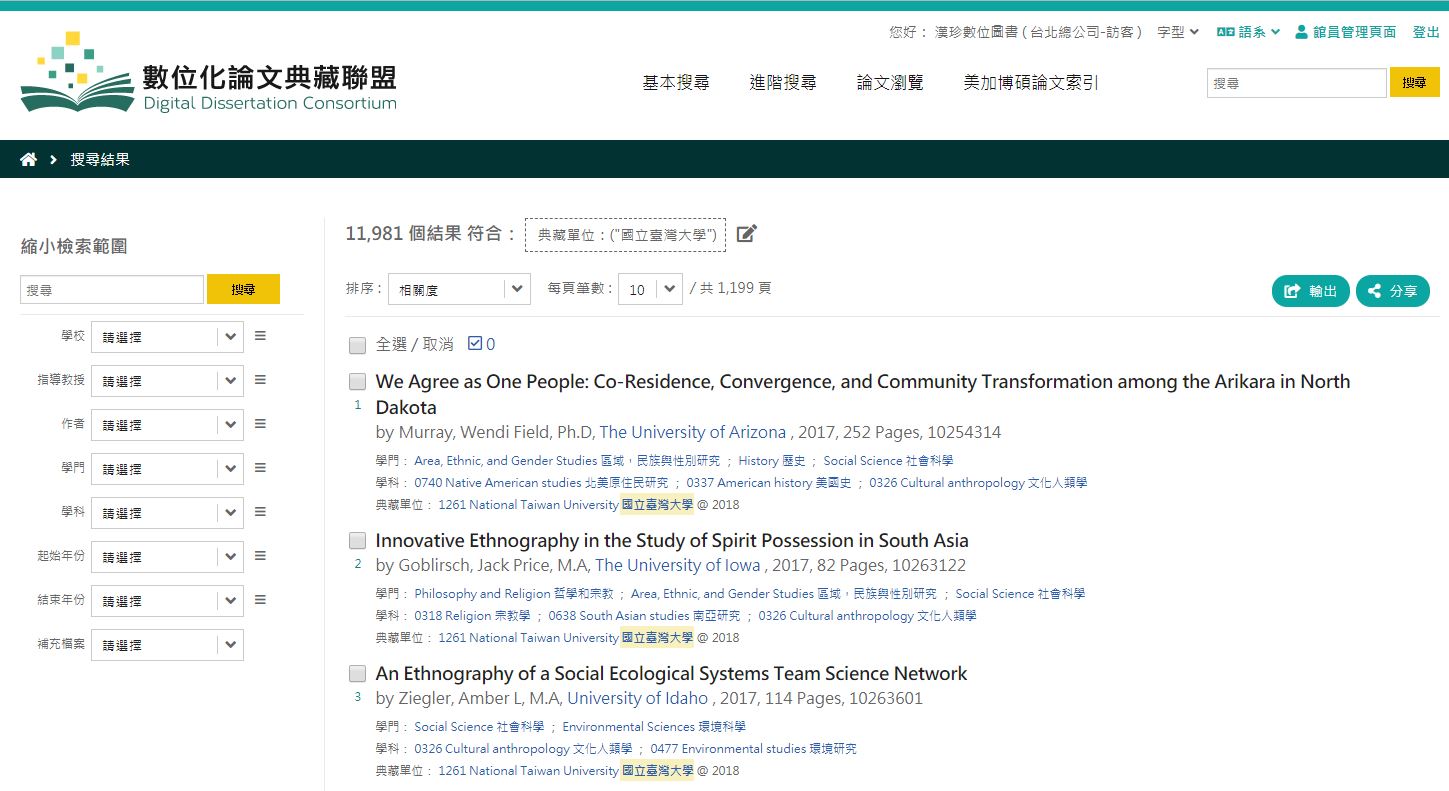 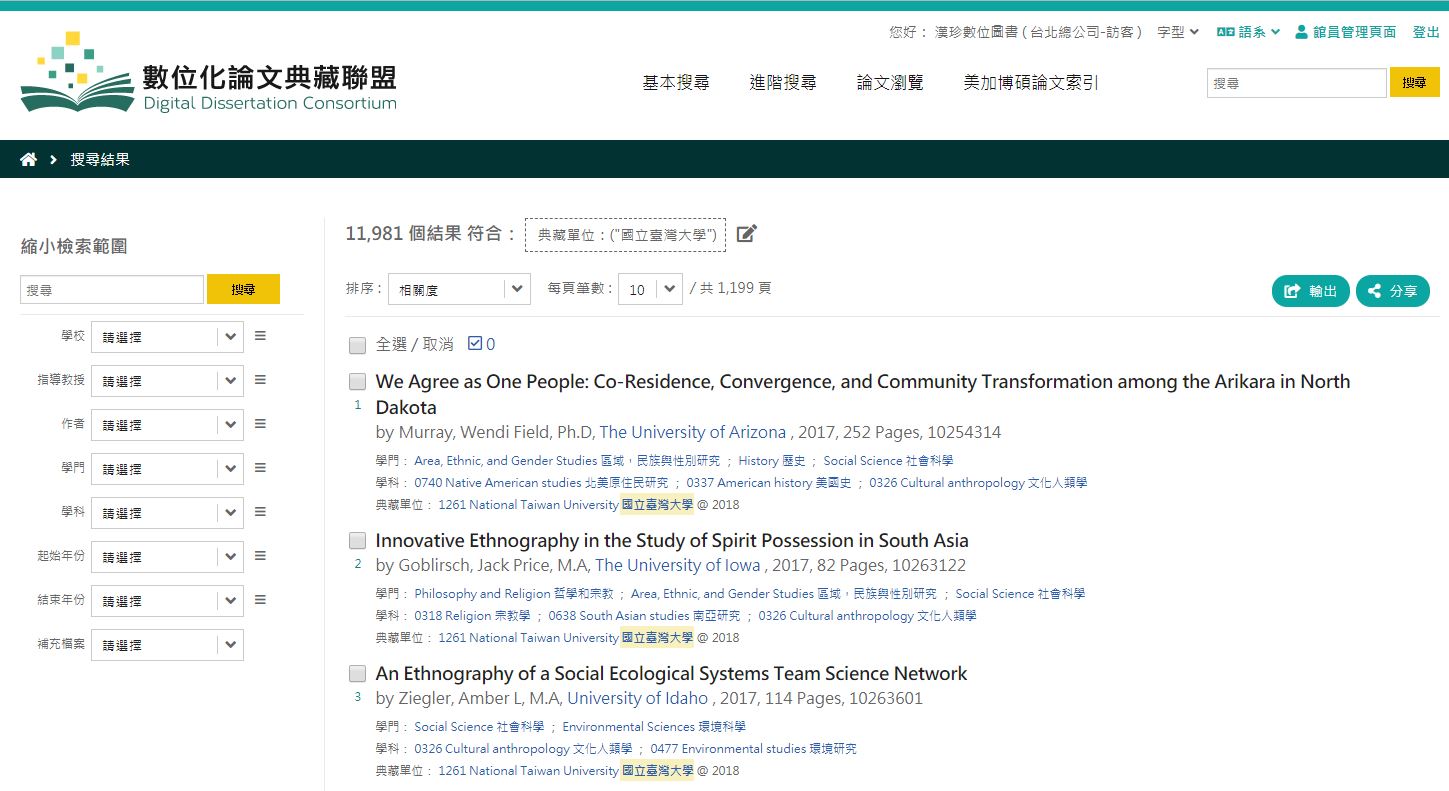 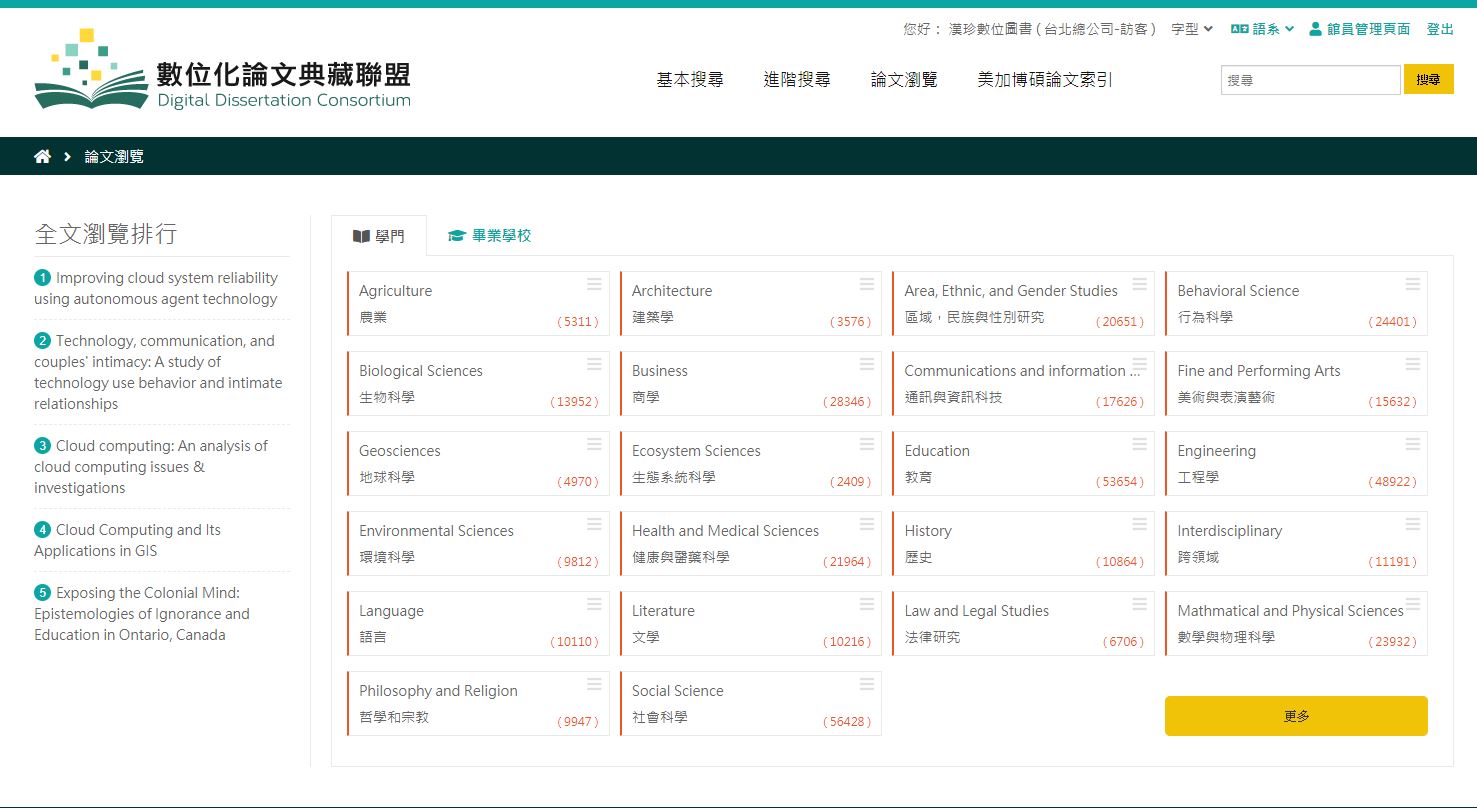 點選學門「農業」，可查看所有「農業學」相關論文
縮小檢索範圍
點選學門，可查詢跨學門論文，如點選「環境科學」，即可篩選出「農業」相關及「環境科學」相關之論文。
點選學科，則可篩選出「農業」相關，更詳細的學科。
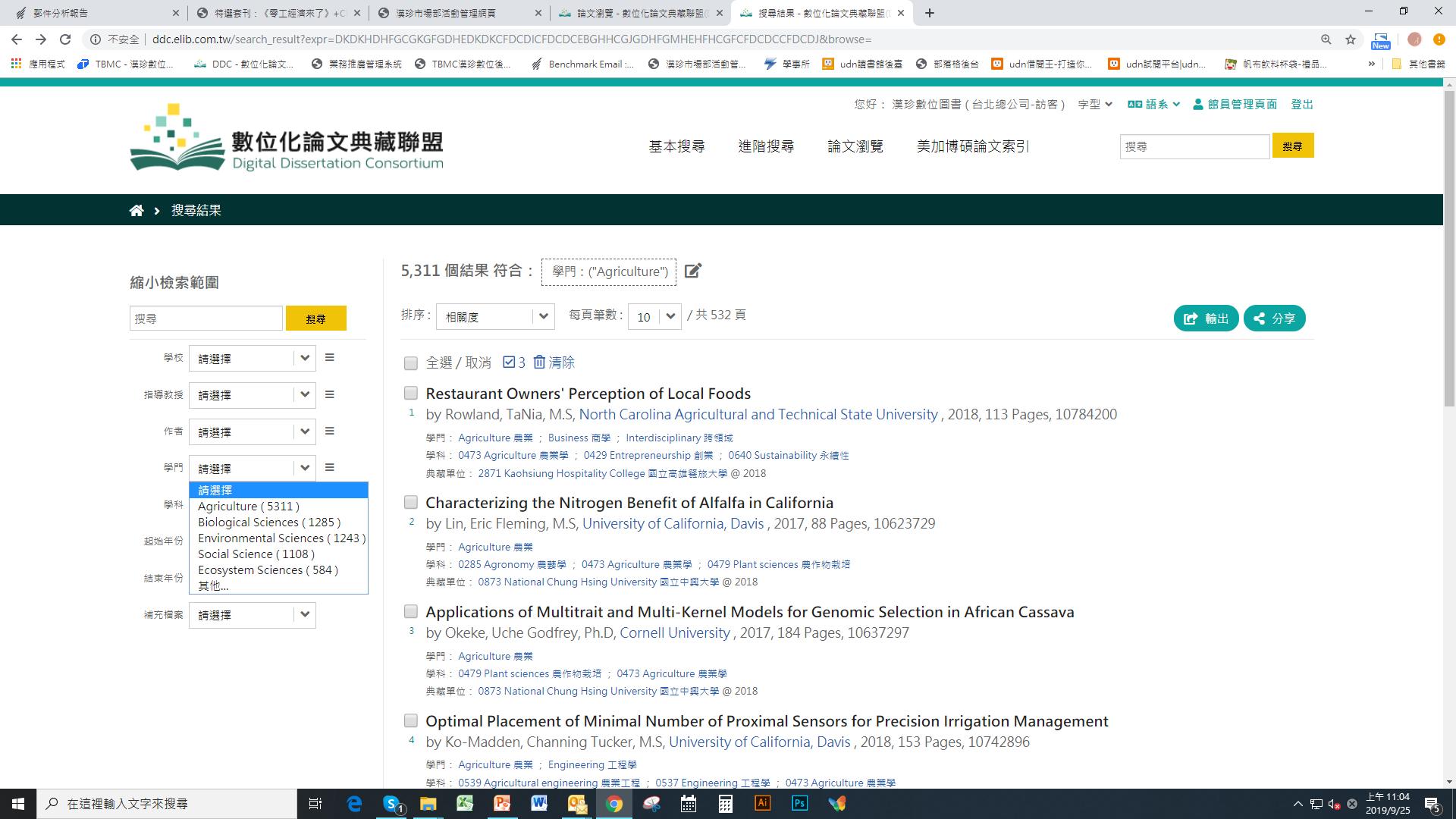 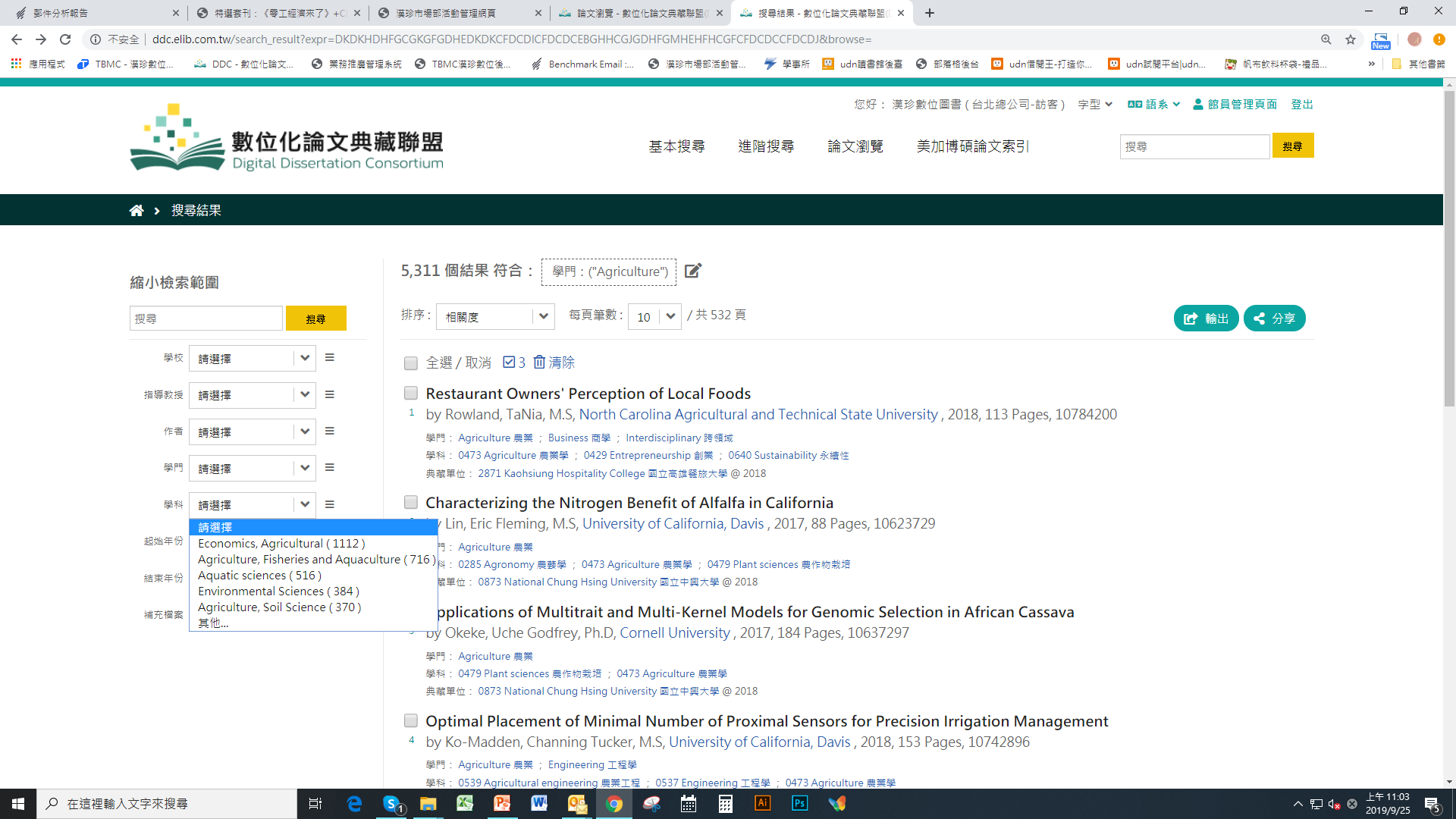 論文瀏覽-畢業學校
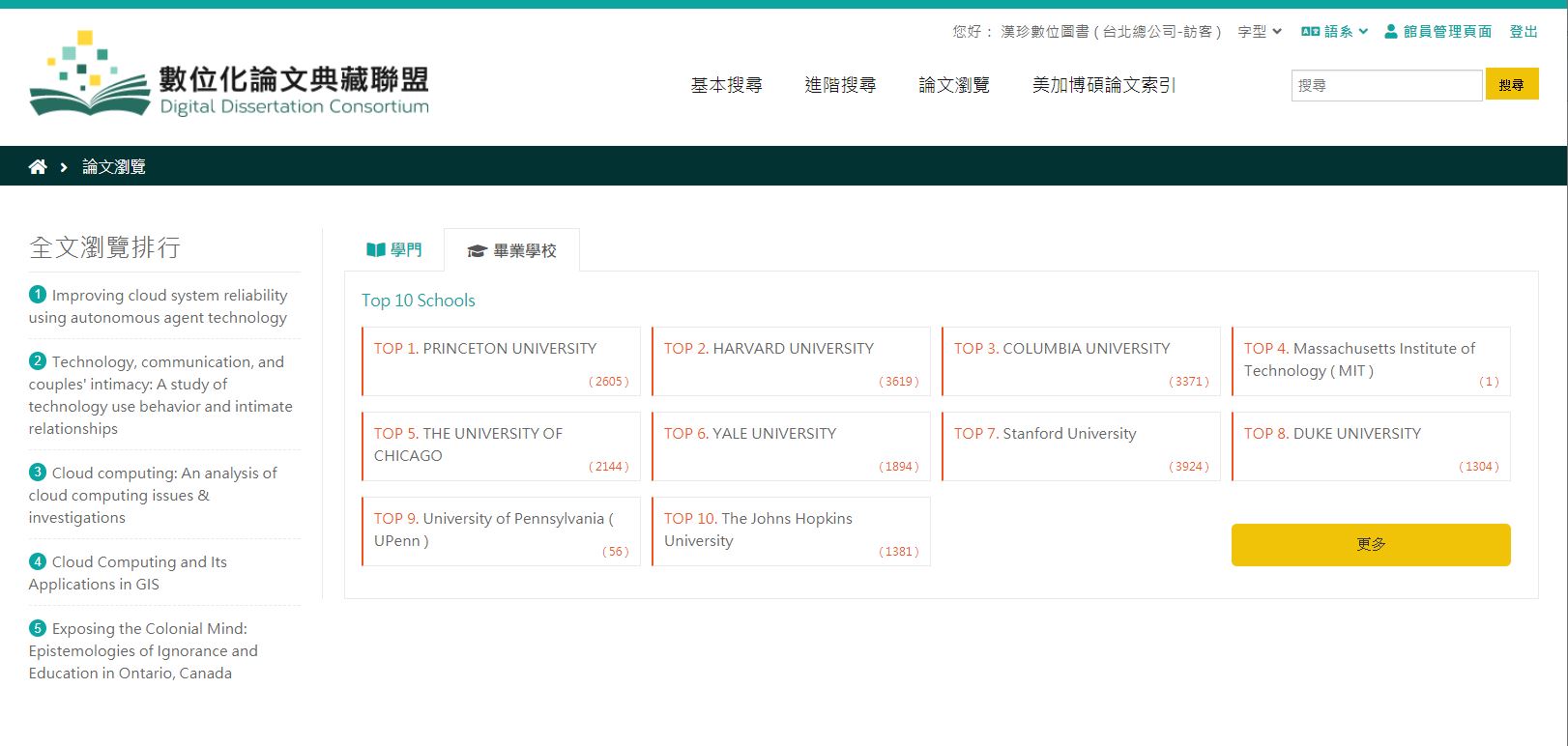 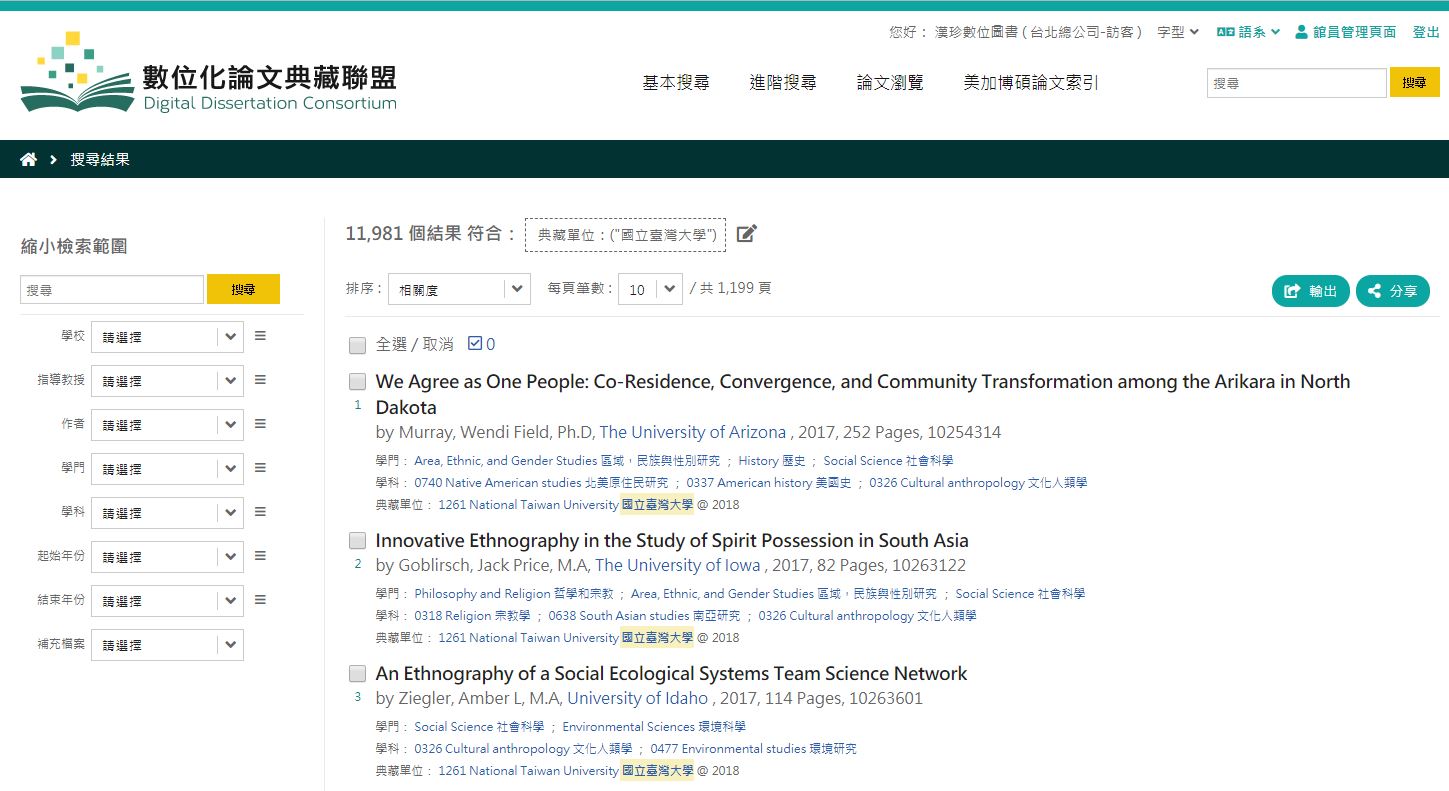 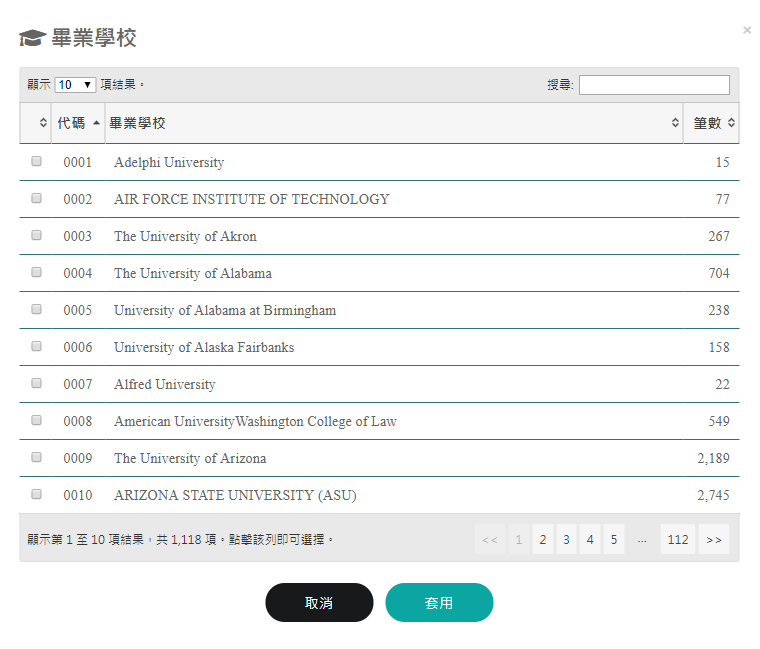 瀏覽所有論文發表學校
可搜尋及勾選特定的學校
美加博碩論文索引
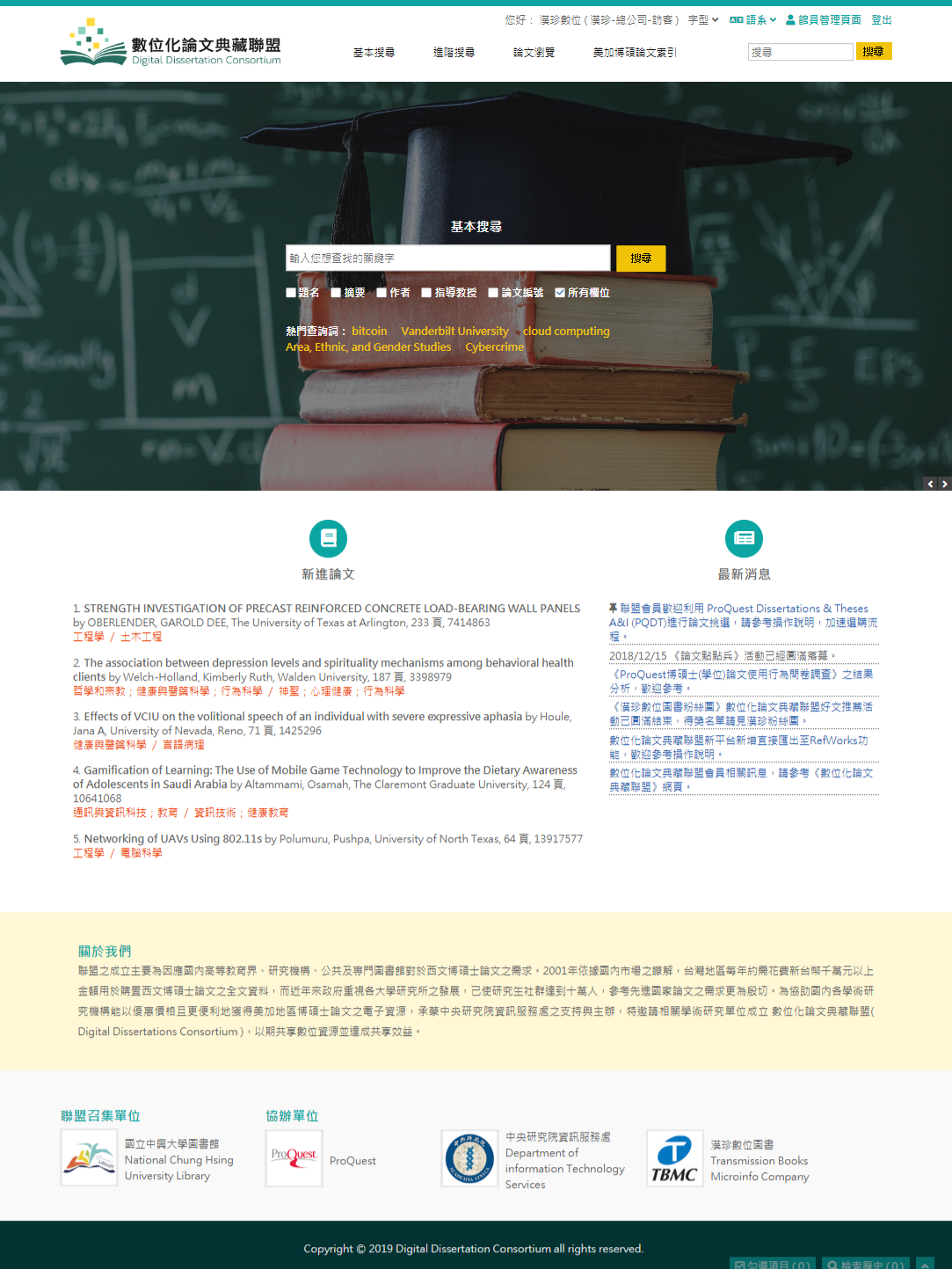 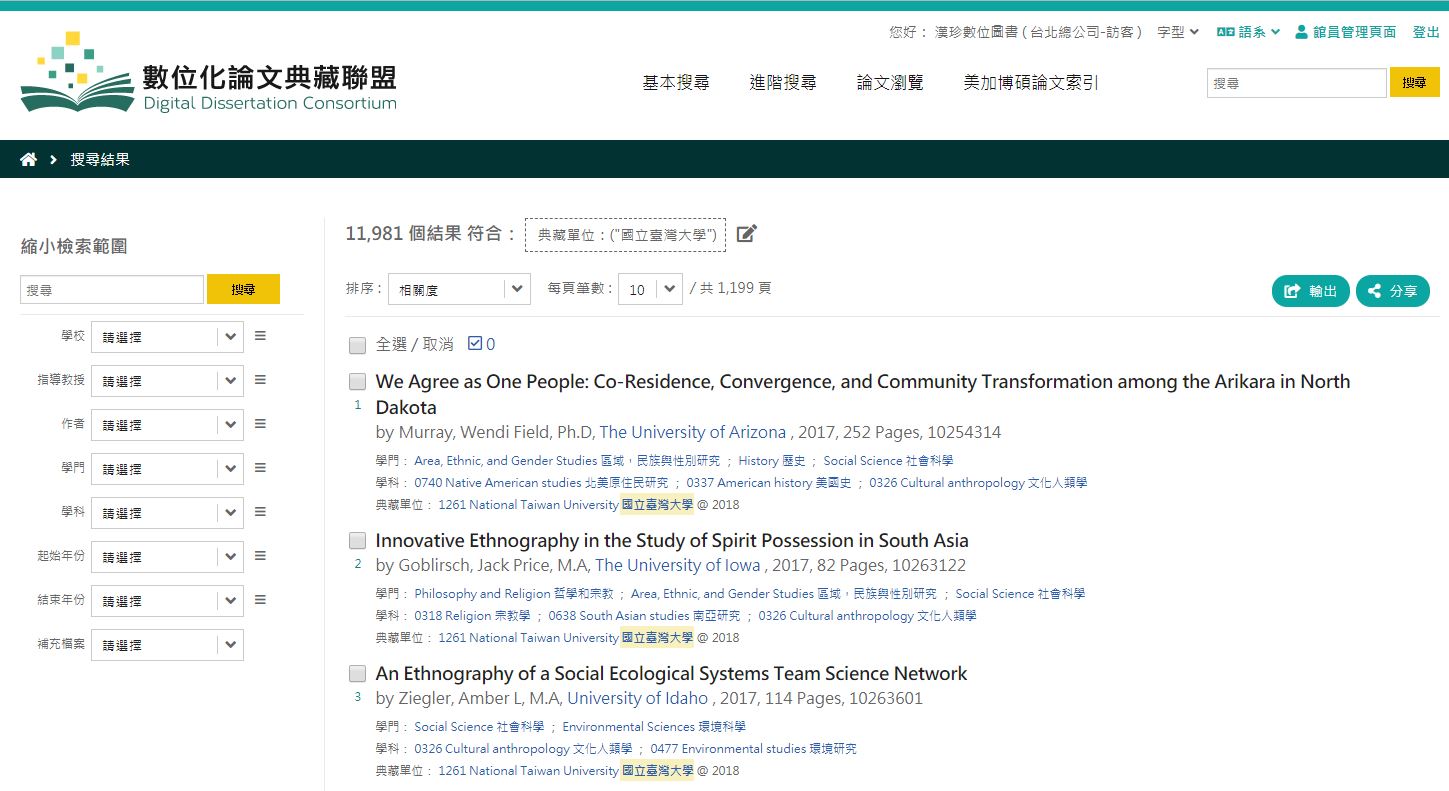 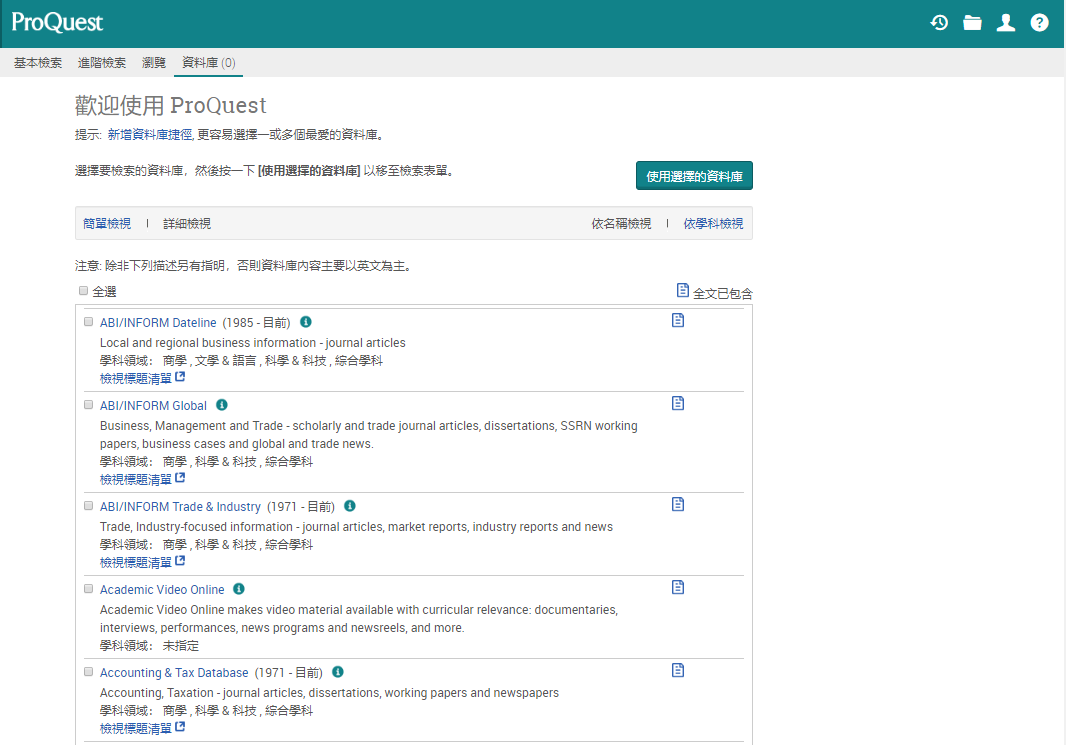 可直接連結進入論文收錄ProQuest美加博碩士論文索引資料庫
美加博碩論文索引 A.
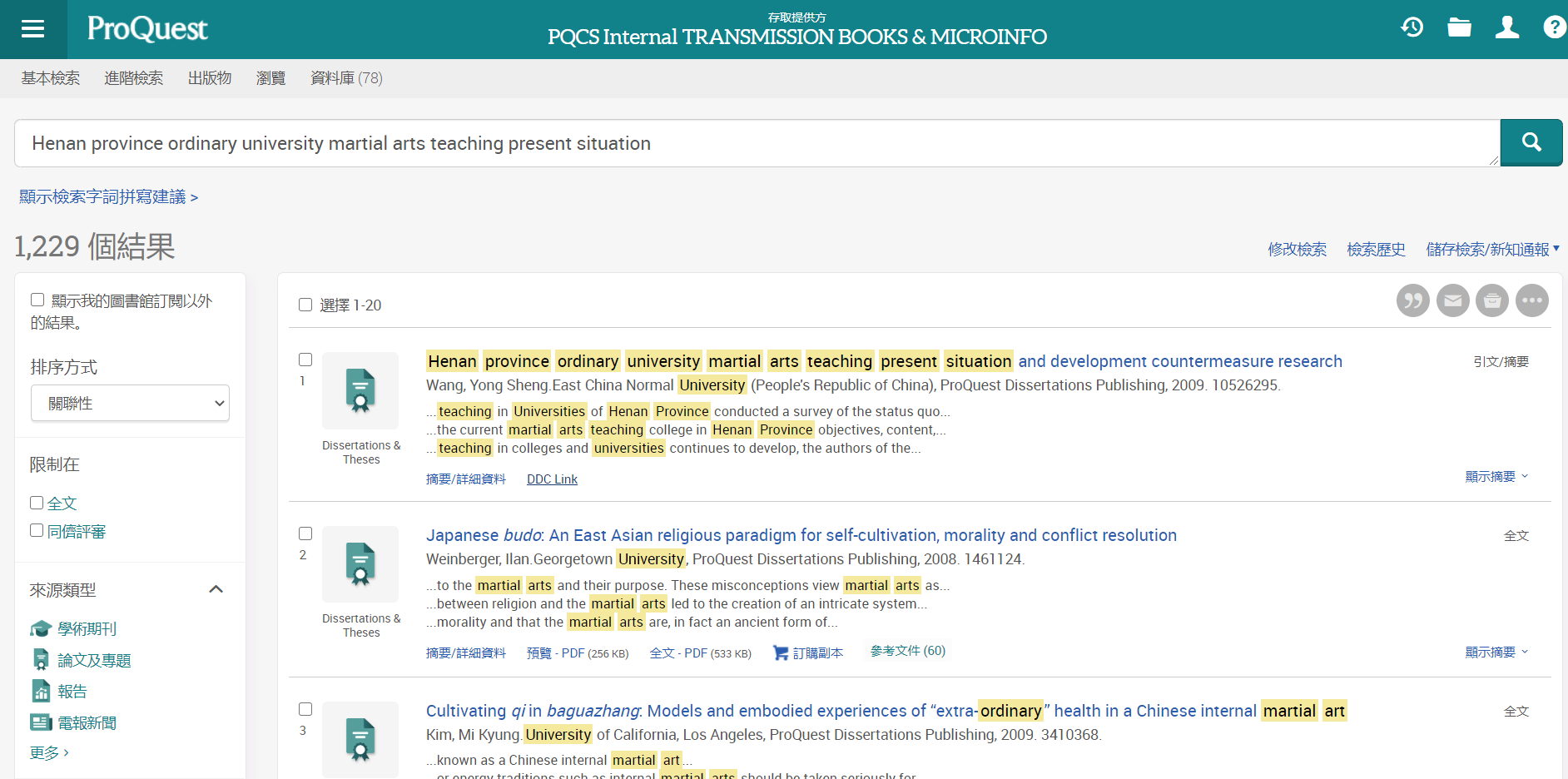 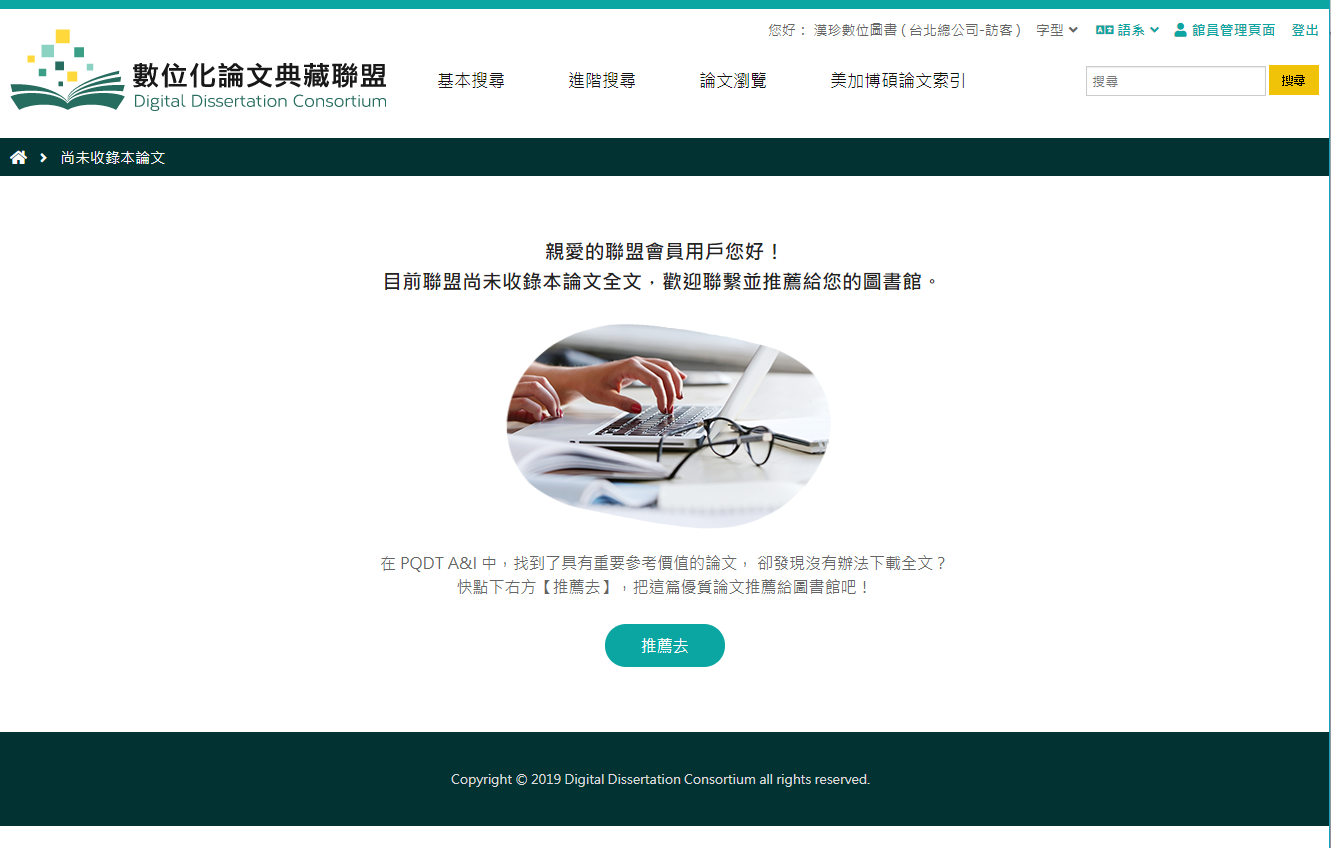 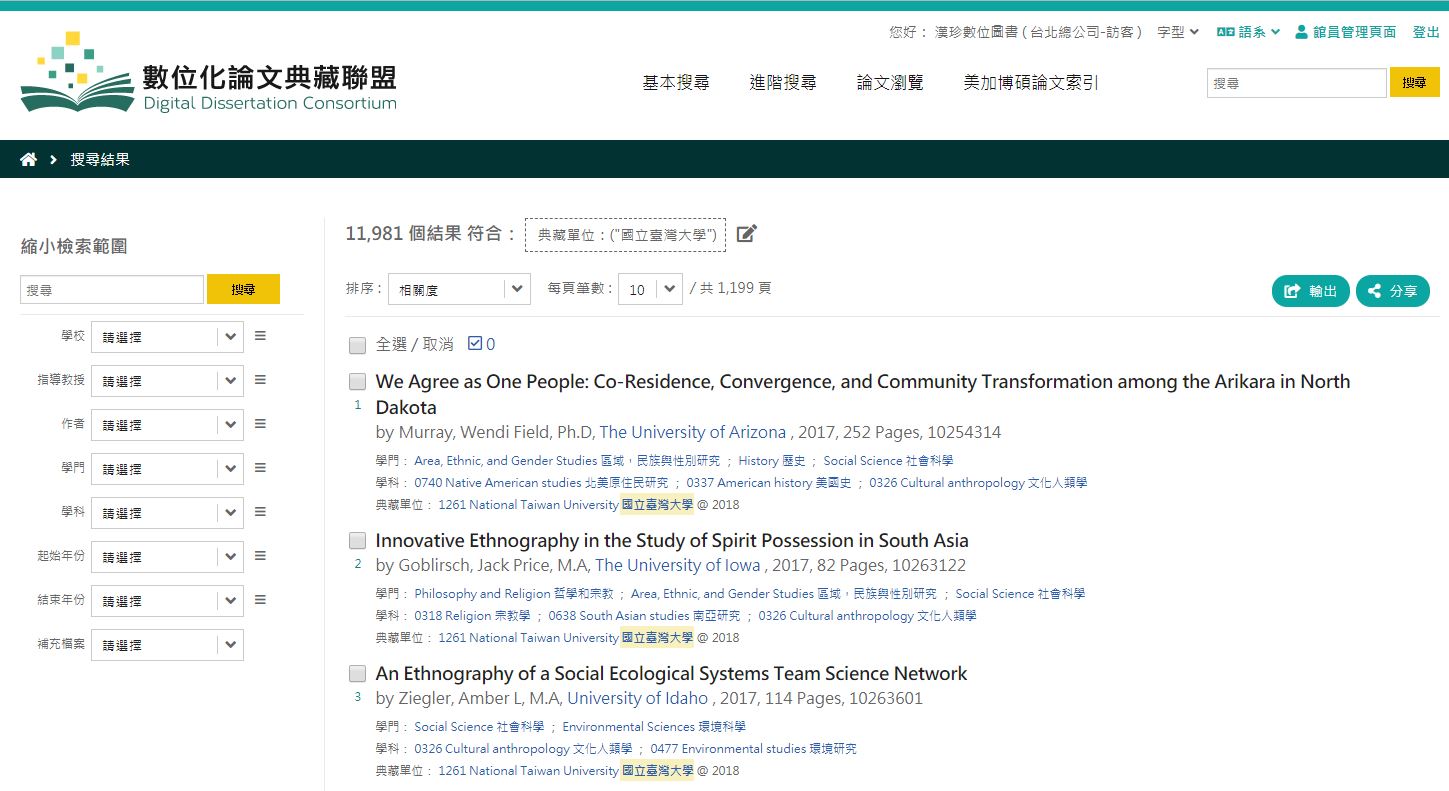 進入畫面後，就能推薦圖書館收錄本論文全文囉~
使用ProQuest資料庫索引論文，可查看聯盟是否有典藏此論文，如無典藏可點選DDC Link前往推薦
美加博碩論文索引 B.
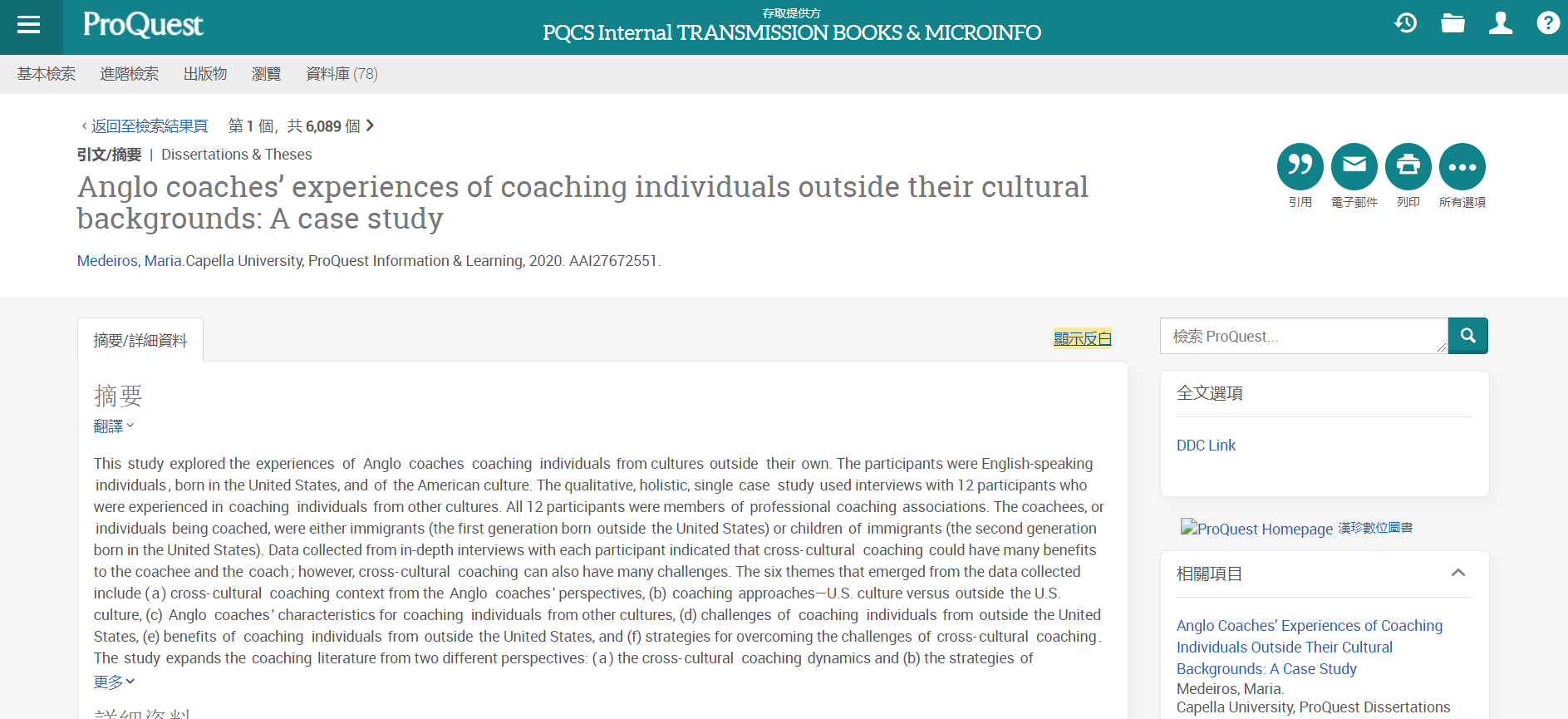 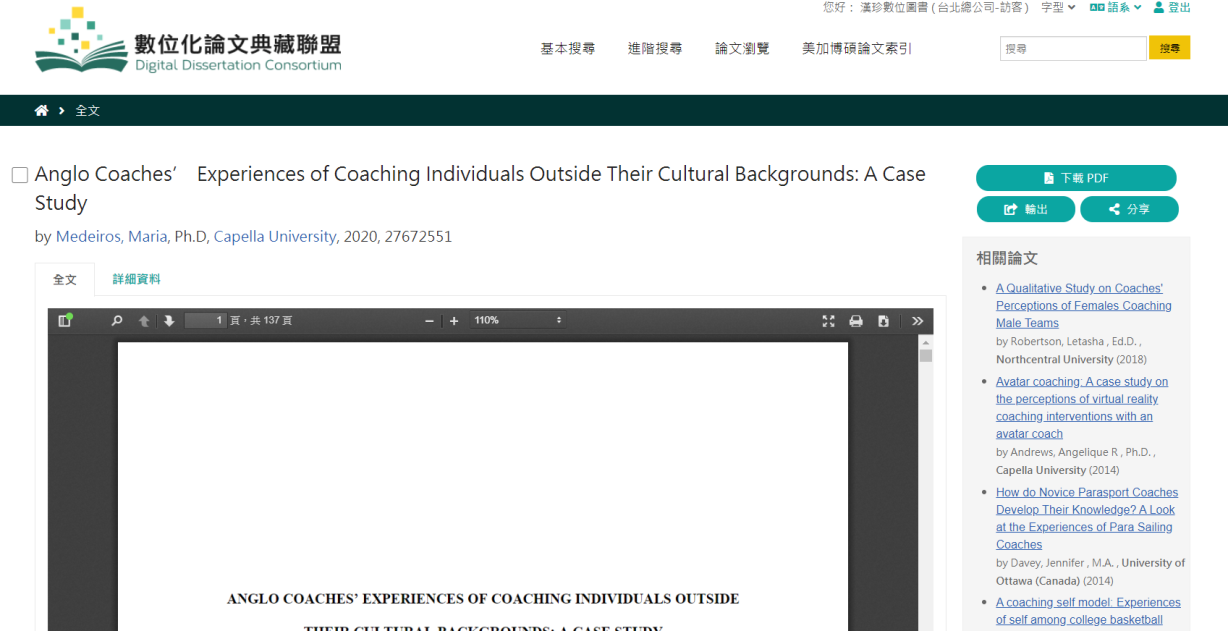 也可點選論文進入論文頁面，點選「摘要/詳細資料」並利用「數位化論文典藏聯盟」連結進入DDC查看是否收錄全文
謝謝
Thanks for your attention.
【台北總公司】110 台北市和平東路三段315號7樓      
電話：(02)2736-1058   傳真：(02)2736-3001

【南部辦事處】710 台南市永康區中華路425號9樓之3  
 電話：(06)302-5369    傳真：(06)302-5427  
網址：www.tbmc.com.tw   
E-mail：info@tbmc.com.tw
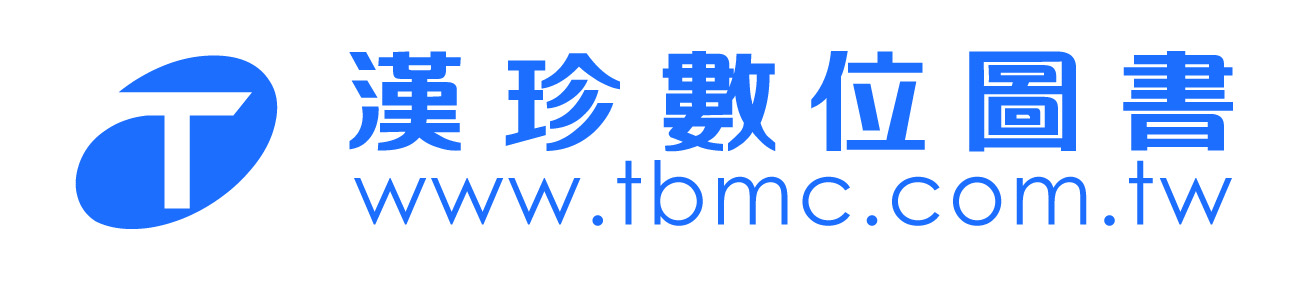